Interacting
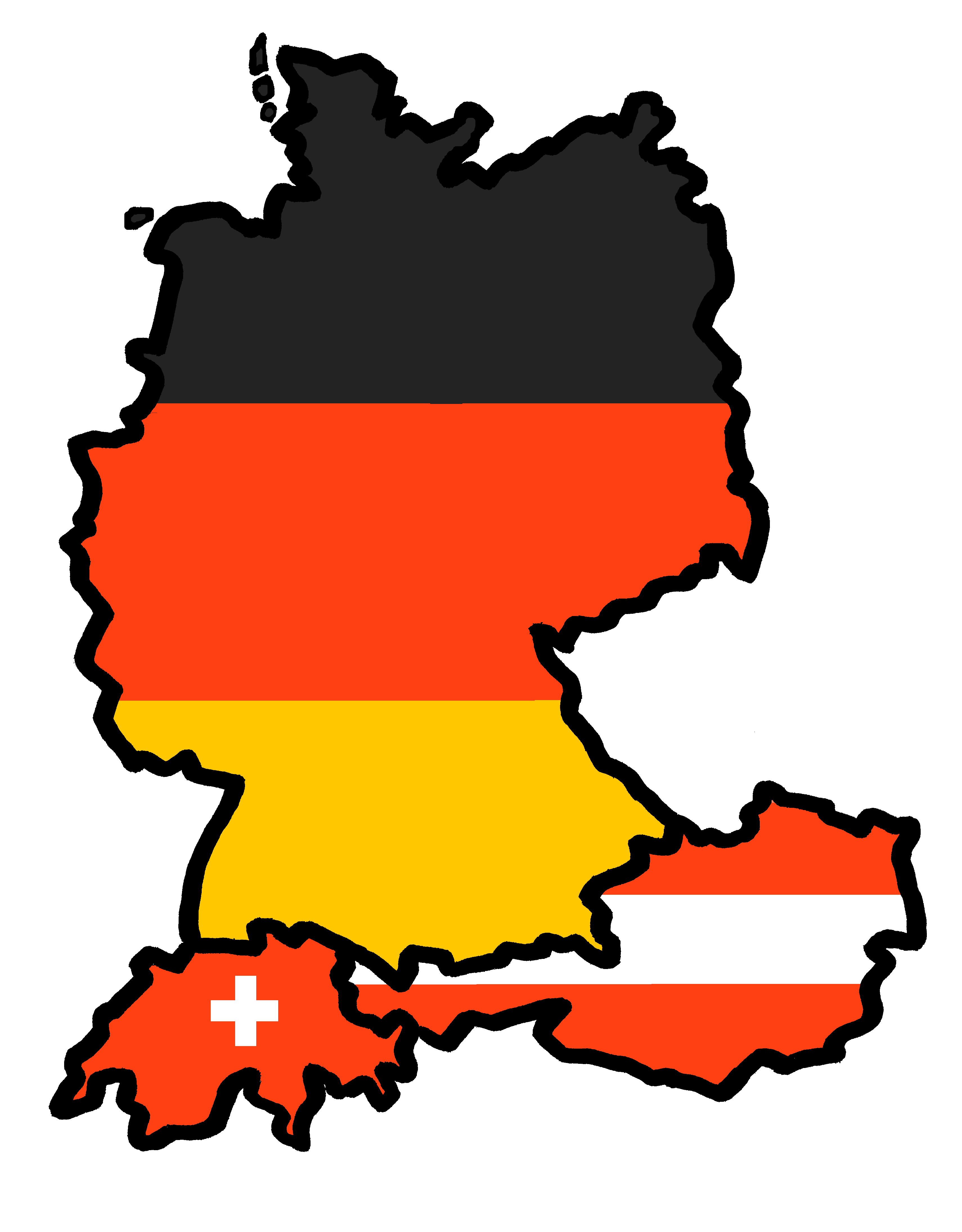 Online-Austausch
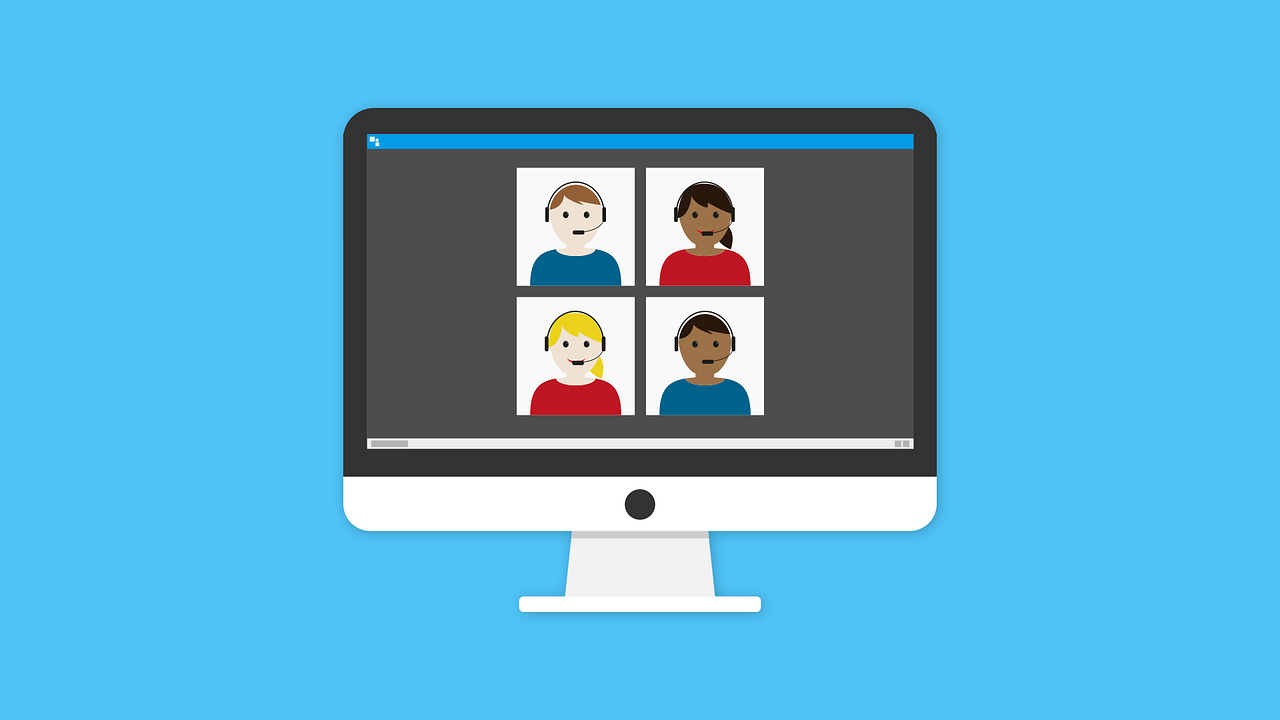 blau
sein (to be, being) – wir sind, ihr seid
in + R3(dat.) location
SSC long and short [a]
Term 1 Week 1
[Speaker Notes: Artwork by Steve Clarke. Pronoun pictures from NCELP (www.ncelp.org). All additional pictures selected from Pixabay and are available under a Creative Commons license, no
attribution required.

Phonics:  
long [a] ja [45] da [239] Tag [111] 
short [a] hallo [1077] danke [877] was? [38]

Vocabulary: wir sind, ihr seid [4] wir [26] ihr [26] schön[188] Garten [1158] Klasse [961] Mitte [711] Zimmer [665]
Revisit 1: - 
Revisit 2: Januar [1052] Februar [1093] März [987] April [1004] Mai [1048] Juni [1148] Juli [1544] August [1929] September [1035] Oktober [1223] November [1273] Dezember [1527] Geburtstag [1779] Monat [316] wann [657]
Jones, R.L & Tschirner, E. (2019). A frequency dictionary of German: Core vocabulary for learners. London: Routledge.

The frequency rankings for words that occur in this PowerPoint which have been previously introduced in these resources are given in the SOW and in the resources that first
introduced and formally re-visited those words. 
For any other words that occur incidentally in this PowerPoint, frequency rankings will be provided in the notes field wherever possible.

Note that the first three lessons of the year teach language that can be continuously recycled as lesson routine every lesson in Y5/6.
The idea would be that the class teacher (whether or not s/he teaches the class German can re-use the language as part of the daily routine with the class.]
Freundschaft*
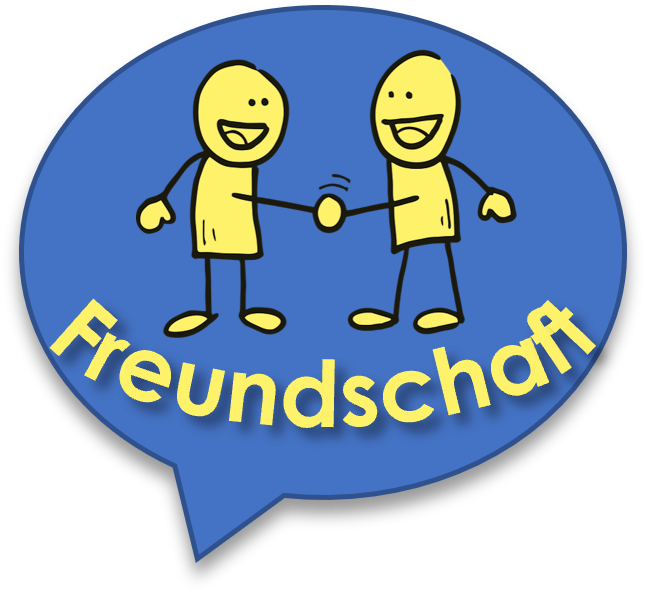 die Freundschaft - friendship
Vokabeln
Learning languages is about making friends.
You show kindness when you learn even a few words in another language.
Let’s remember some of the friendship sentences we have learnt already!
_ _ _  _ _ _ _’_?
Wie geht’s?
_ _ _ _ _!
Hallo!
Guten Tag!
_ _ _ _ _ _ _ _!
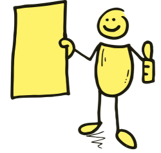 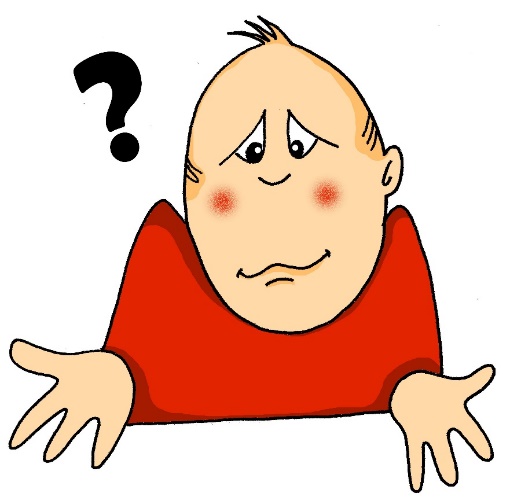 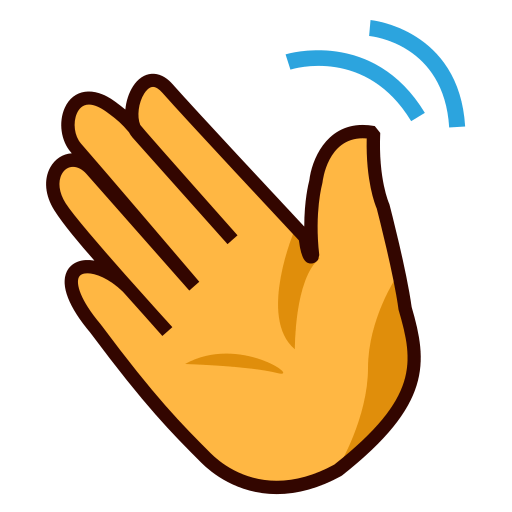 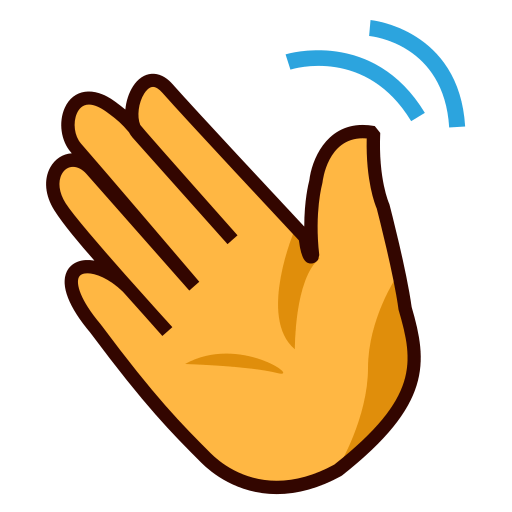 Can you say other kind things?
Brauchst du Hilfe?
Do you need help?
Sie ist wunderbar!
She is wonderful!
Das ist toll!
That’s great!
You are super!
Du bist super!
Yes, right!
Ja, richtig!
Danke!
Thank you!
Kann ich helfen?
Ja bitte!
Can I help?
Yes please!
[Speaker Notes: Timing: 3 minutes

Aim: to introduce the idea that learning other languages opens the door to new friendships, and that a few kind words go a long way; to revisit
some previously-taught language from this term that fits our category of ‘friendship sentences’.  This is an idea we will return to now and then
during the course.

Procedure:
Click to present the information on the slide.
Elicit the German from pupils for the English greetings and friendly statements.
Allow pupils a few moments to turn to those around them and greet them and say something kind about their work or about them themselves.
Remind pupils that we all need to hear kind words every day, in whatever language!]
long [a]
…
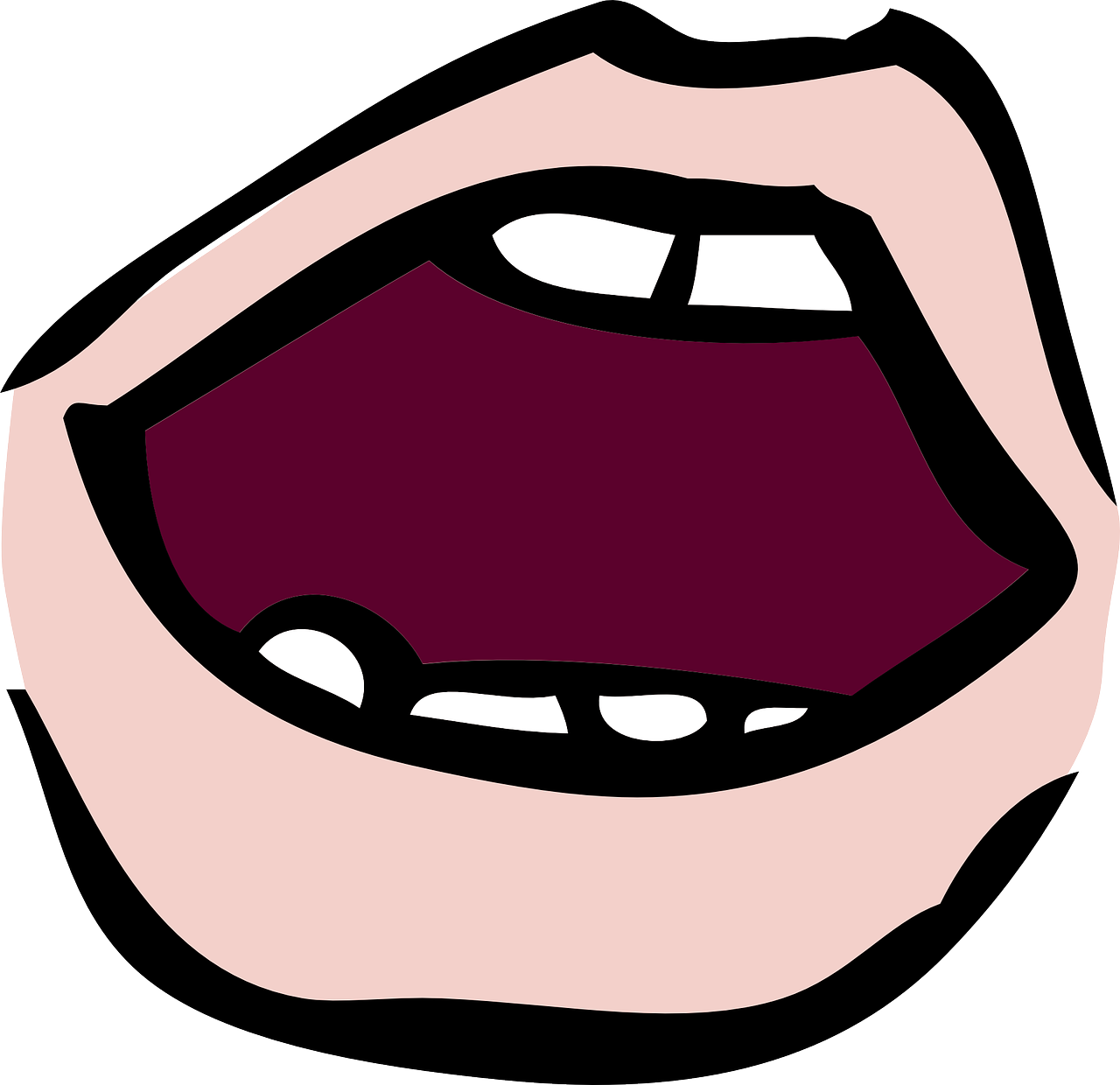 aussprechen
ja
da
Tag
[there]
[yes]
[day]
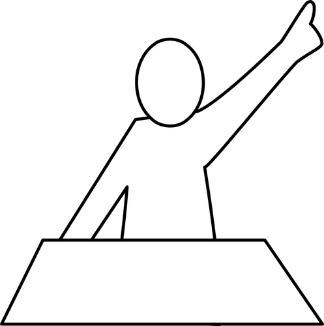 Lina
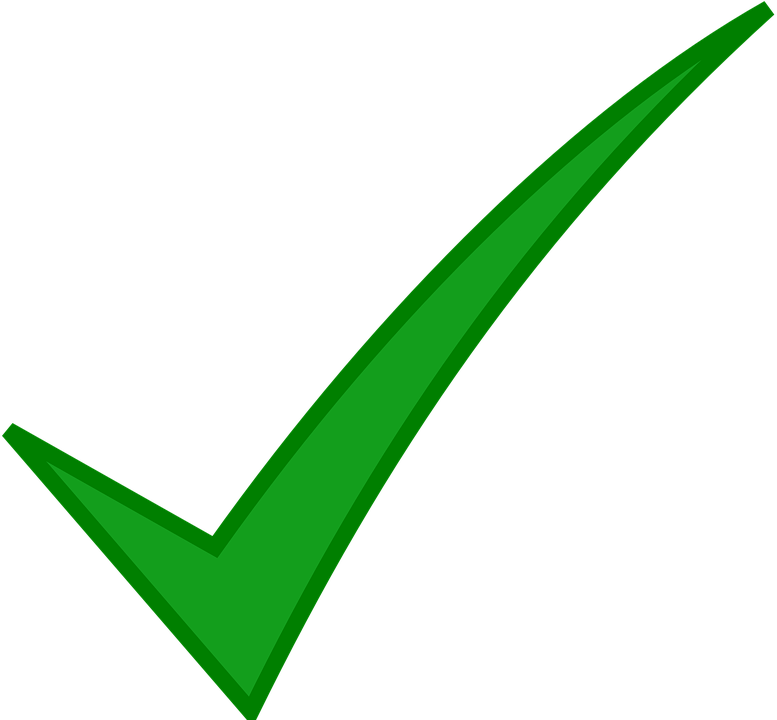 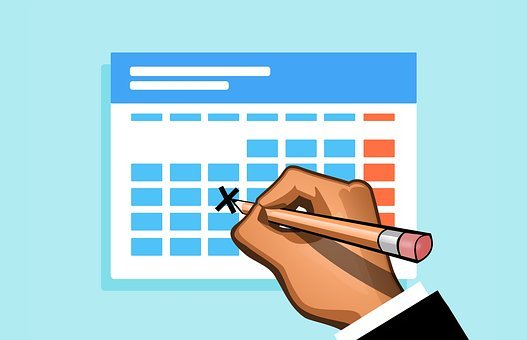 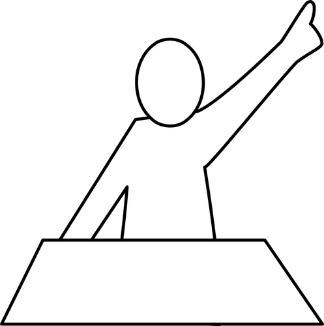 Moritz
[Speaker Notes: Timing: 2 minutes

Aim: to consolidate the SSC long [a].

Procedure:
Re-present the SSC and the source word ‘da’ (with gesture, if using).
Click to bring on the picture and get pupils to repeat the word ‘da’ (with gesture, if using).
Present the cluster words in the same way, bringing on the picture and getting pupils to pronounce the words.

Note: 
a gesture for ‘da’ might be to point at something away from you]
short [a]
…
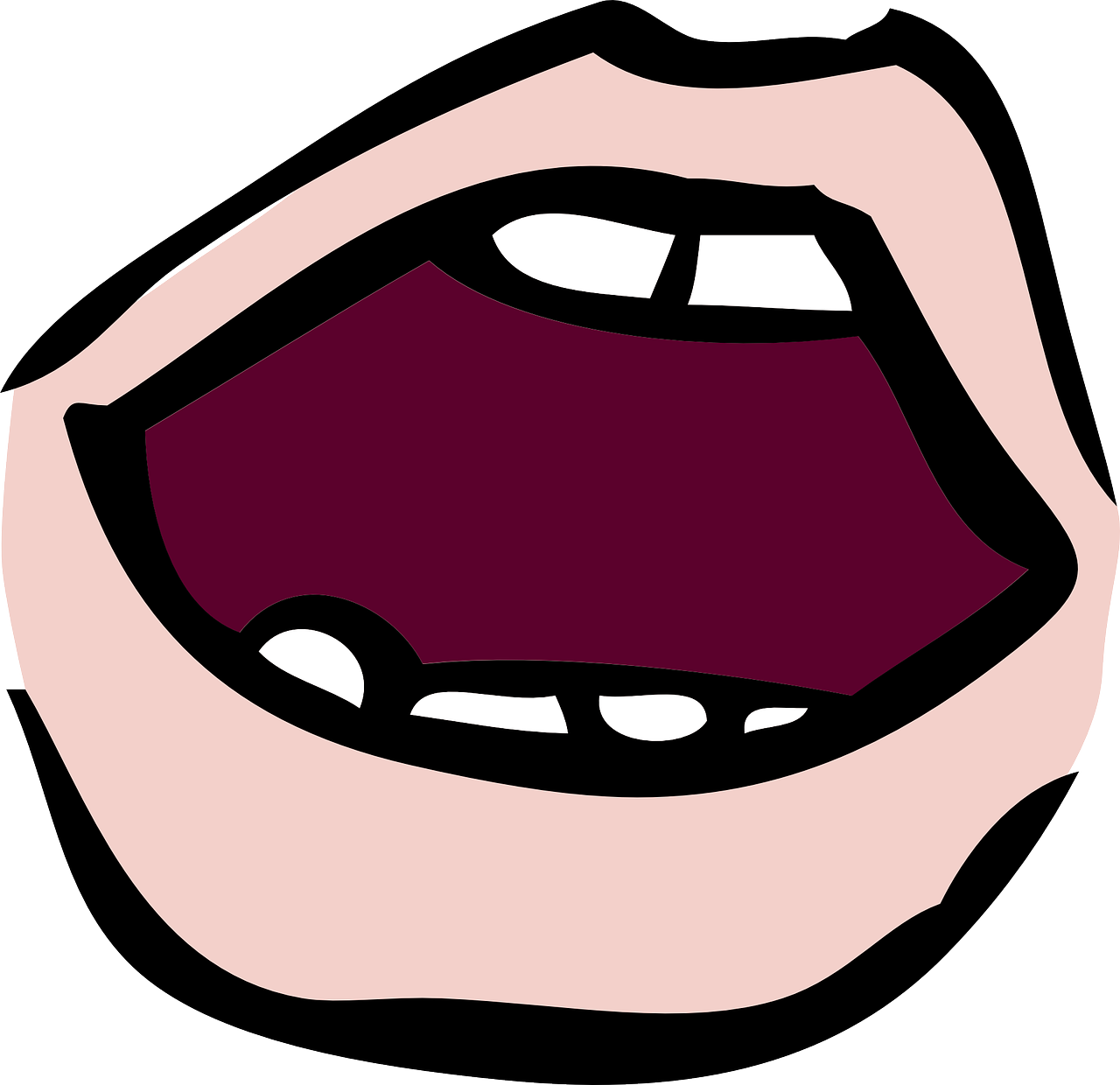 aussprechen
danke
was?
hallo
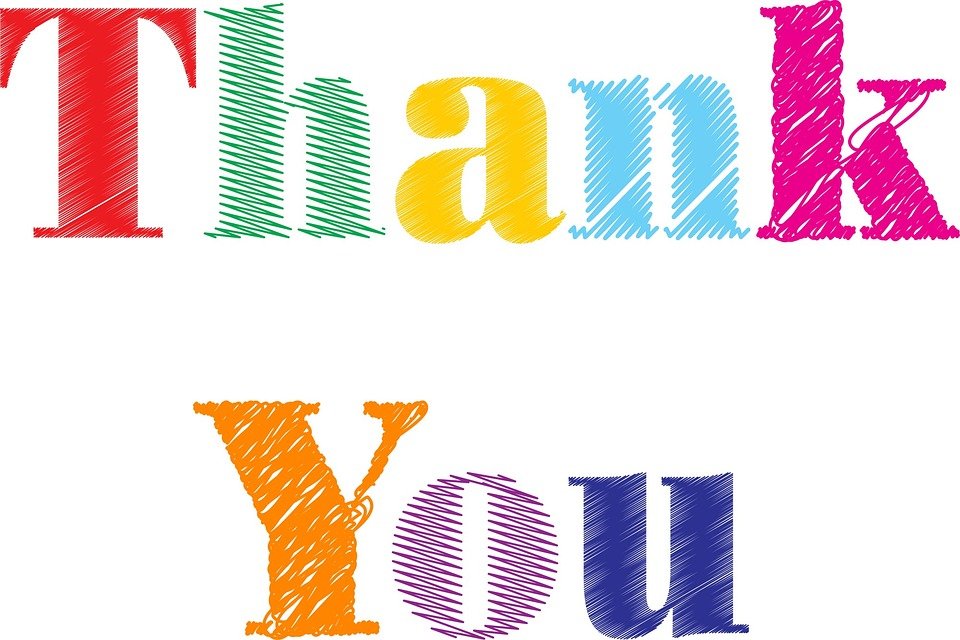 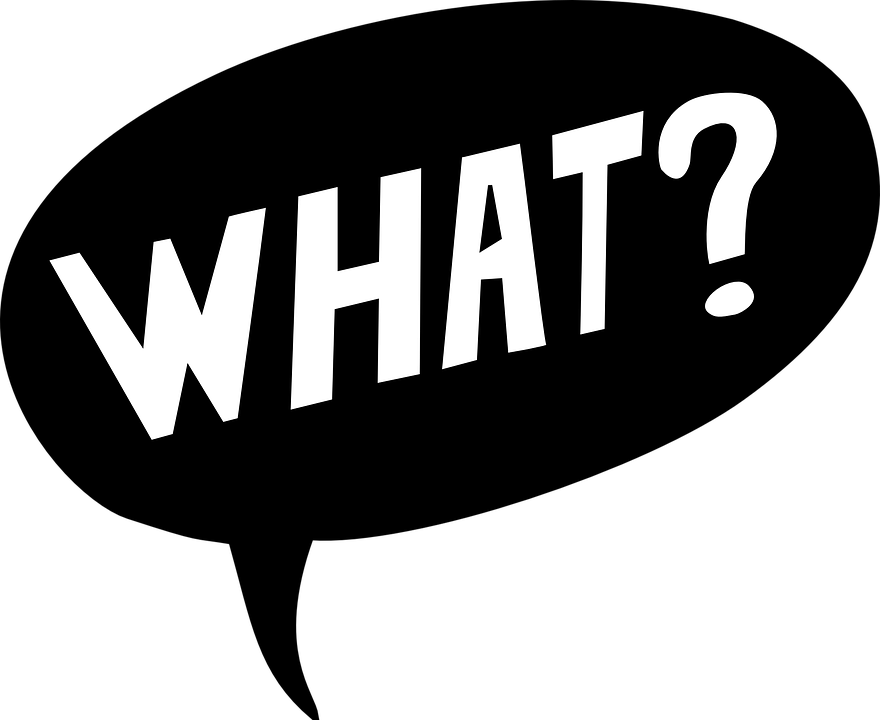 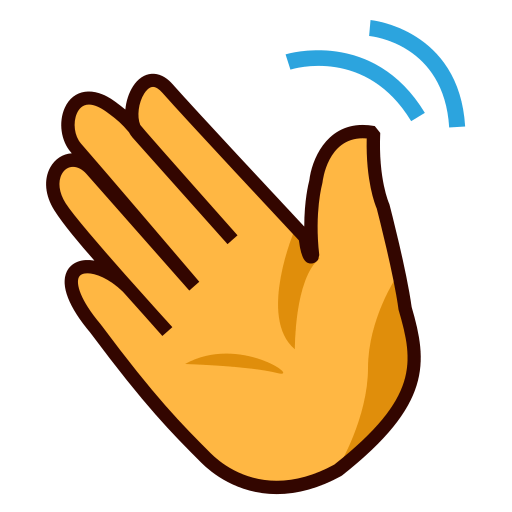 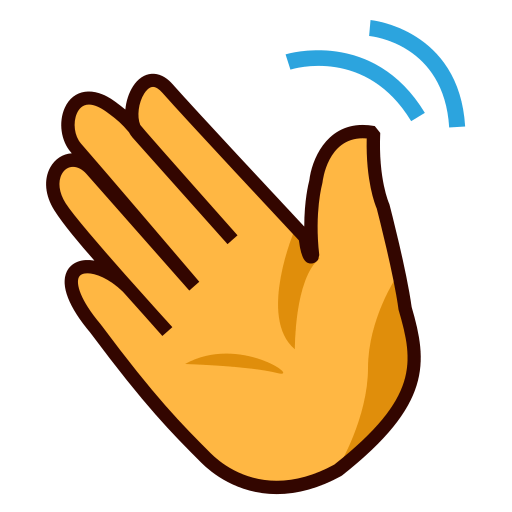 [Speaker Notes: Timing: 2 minutes

Aim: to consolidate the SSC short [a].

Procedure:
Re-present the SSC and the source word ‘hallo’ (with gesture, if using).
Click to bring on the picture and get pupils to repeat the word ‘hallo’ (with gesture, if using).
Present the cluster words in the same way, bringing on the picture and getting pupils to pronounce the words.]
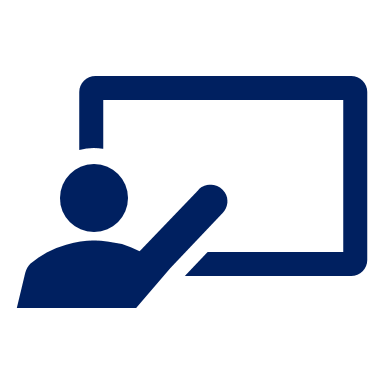 Hör zu und sag das Wort.
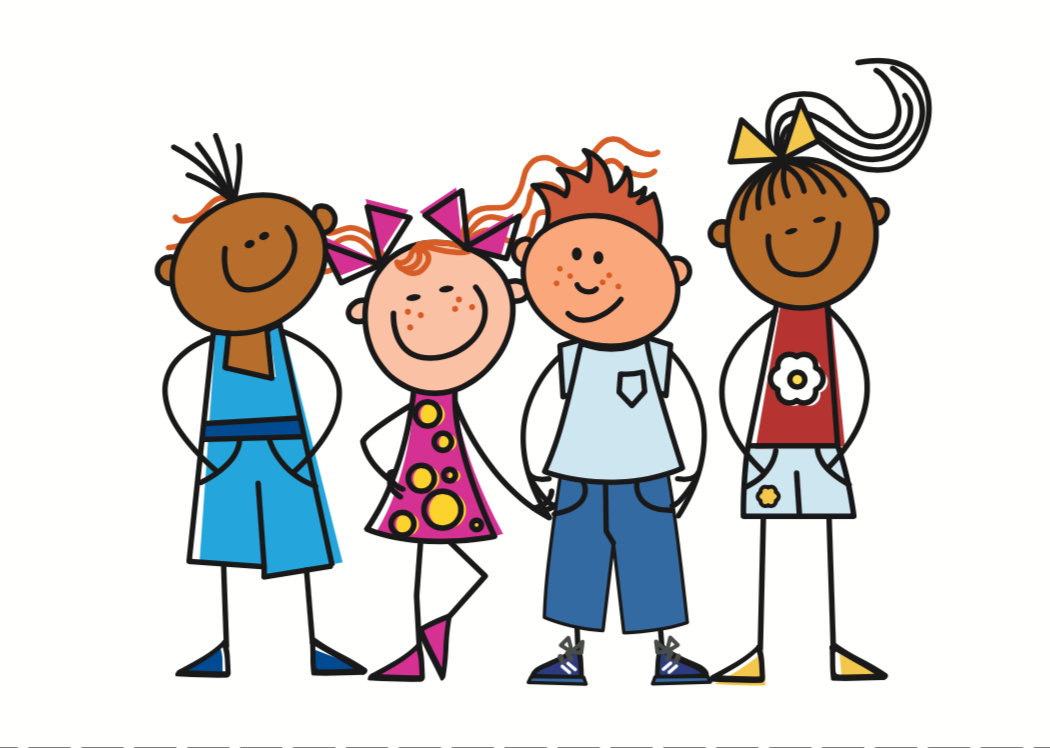 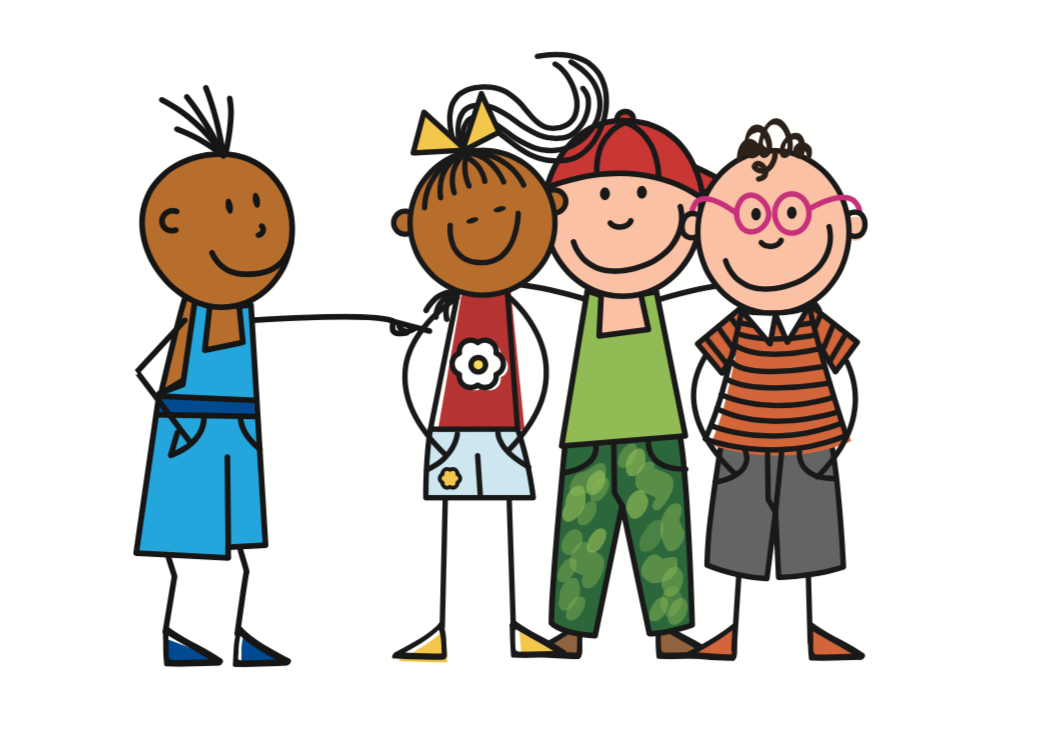 Vokabeln
ihr
wir
[you (all)]
[we]
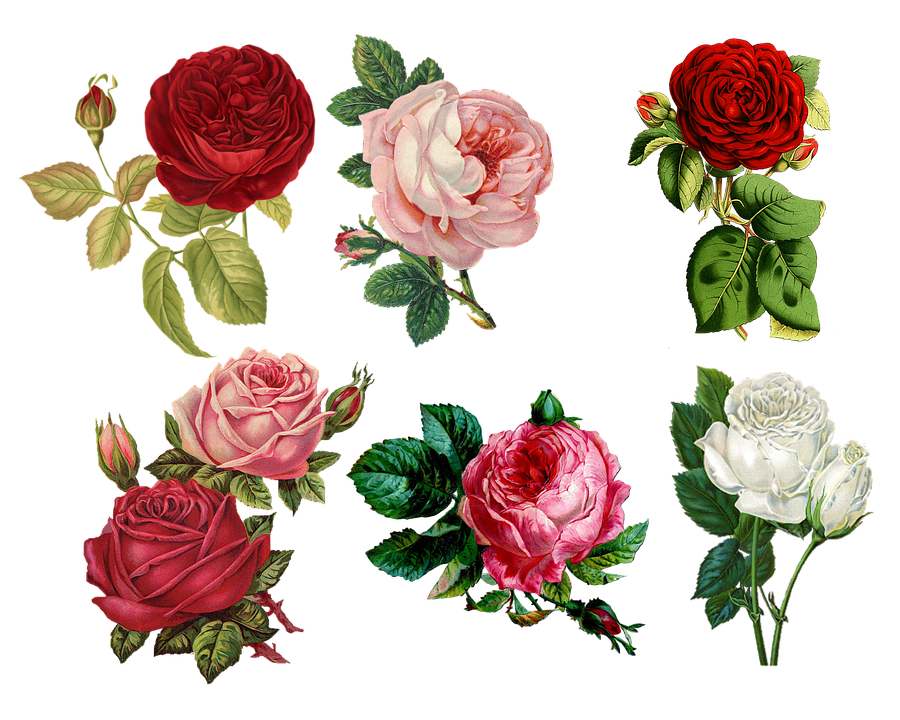 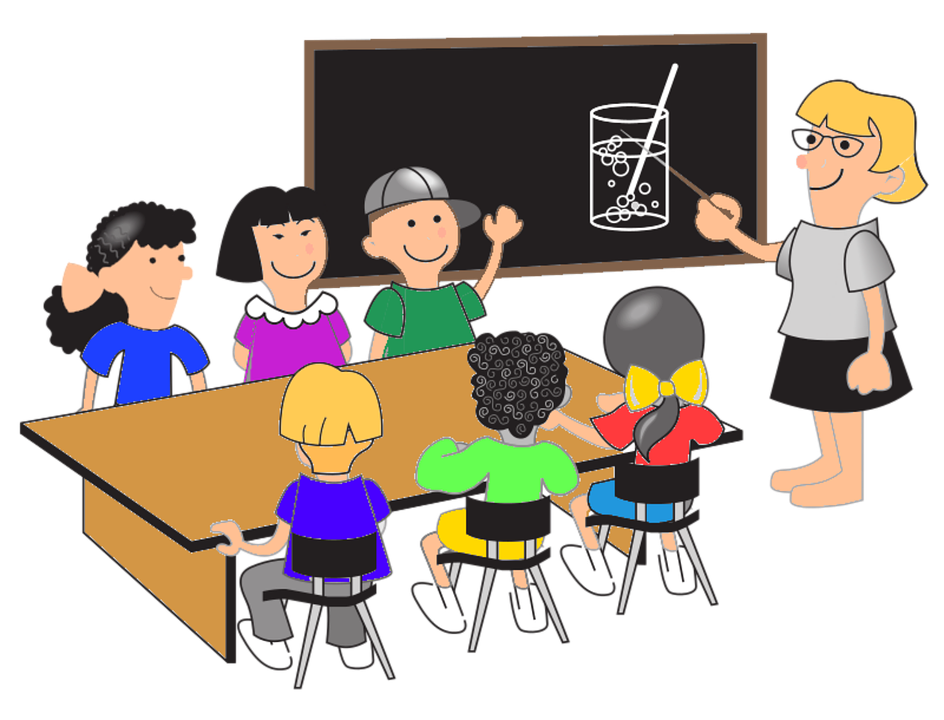 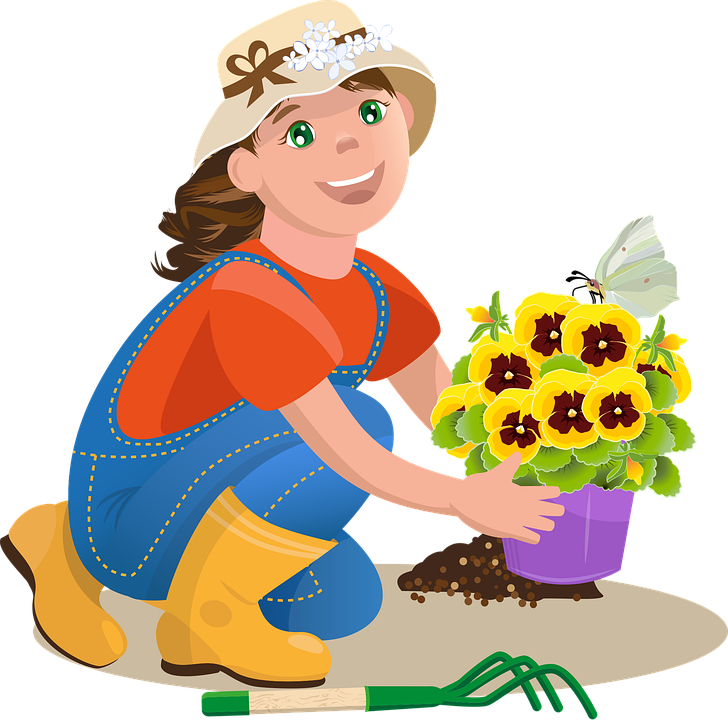 Wörter
schön
die Klasse
der Garten
[class, classroom]
[lovely, beautiful]
[garden]
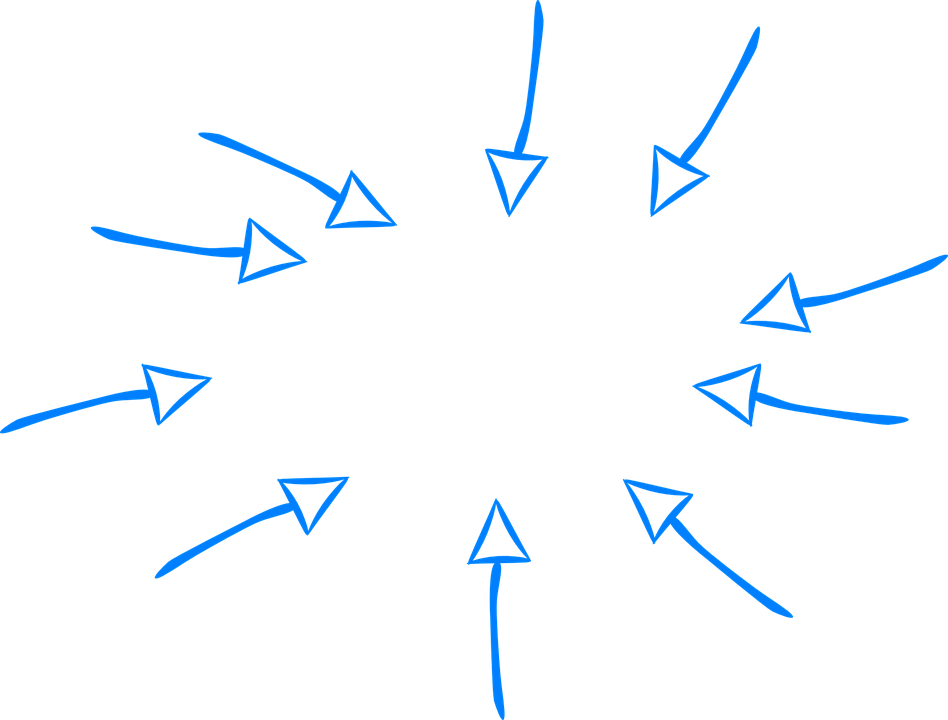 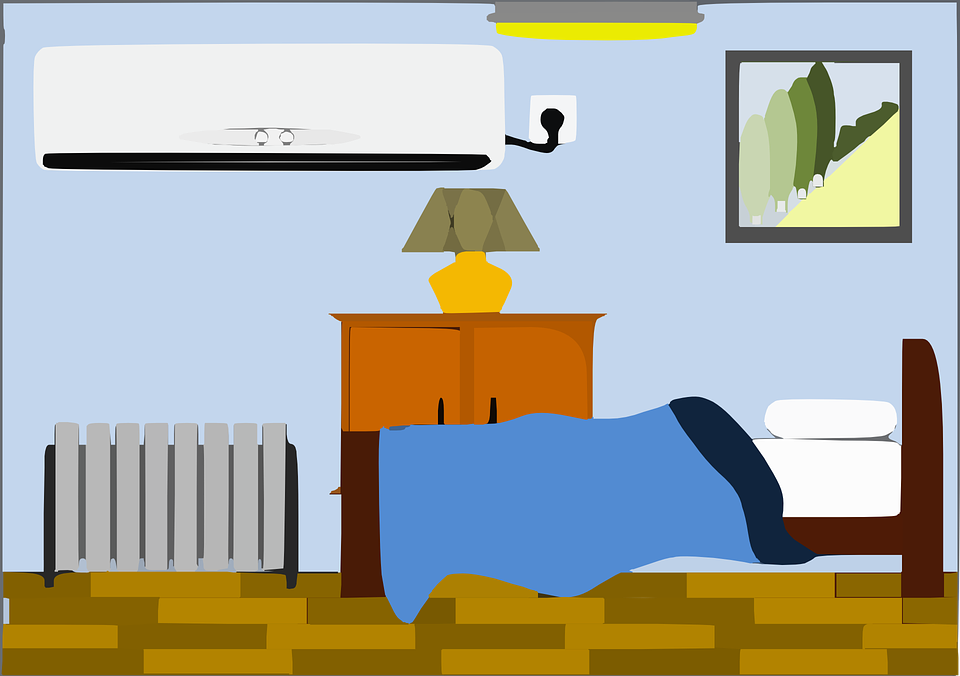 die Mitte
das Zimmer
[middle]
[room]
[Speaker Notes: Aim: to present and practise written comprehension and read aloud of the new vocabulary for this week.

Procedure:1. Click for a German word. Elicit pronunciation from pupils.
2. Click for the English meaning and picture prompt. Elicit the German word again.
3. Present all seven words like this, in order.
4. Click for one English meaning to disappear.  Elicit the English meaning from pupils. Click for meaning to reappear. Continue with the remaining items.
5. Click for the German word to disappear.  Elicit the German from pupils. Click for word to reappear. Continue with the remaining items.]
Sein
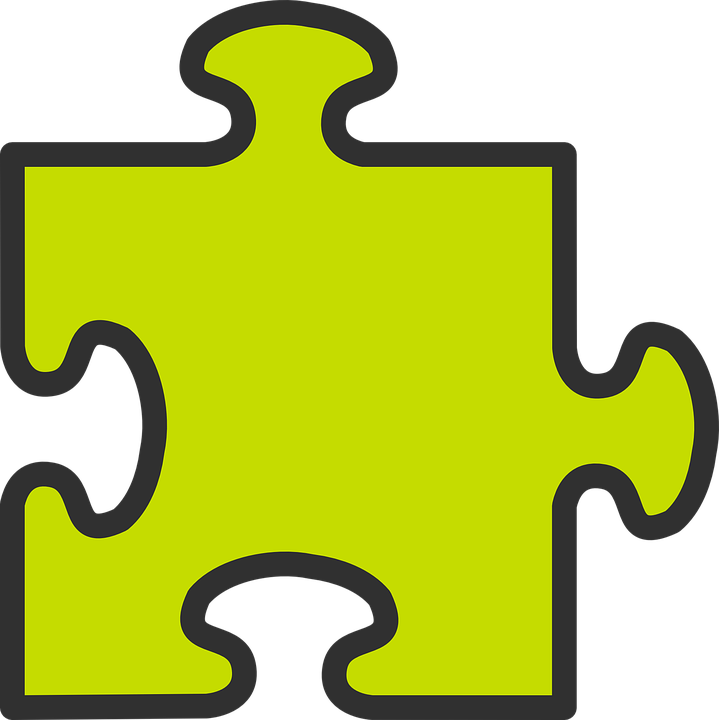 You know that the verb sein (to be) is irregular.
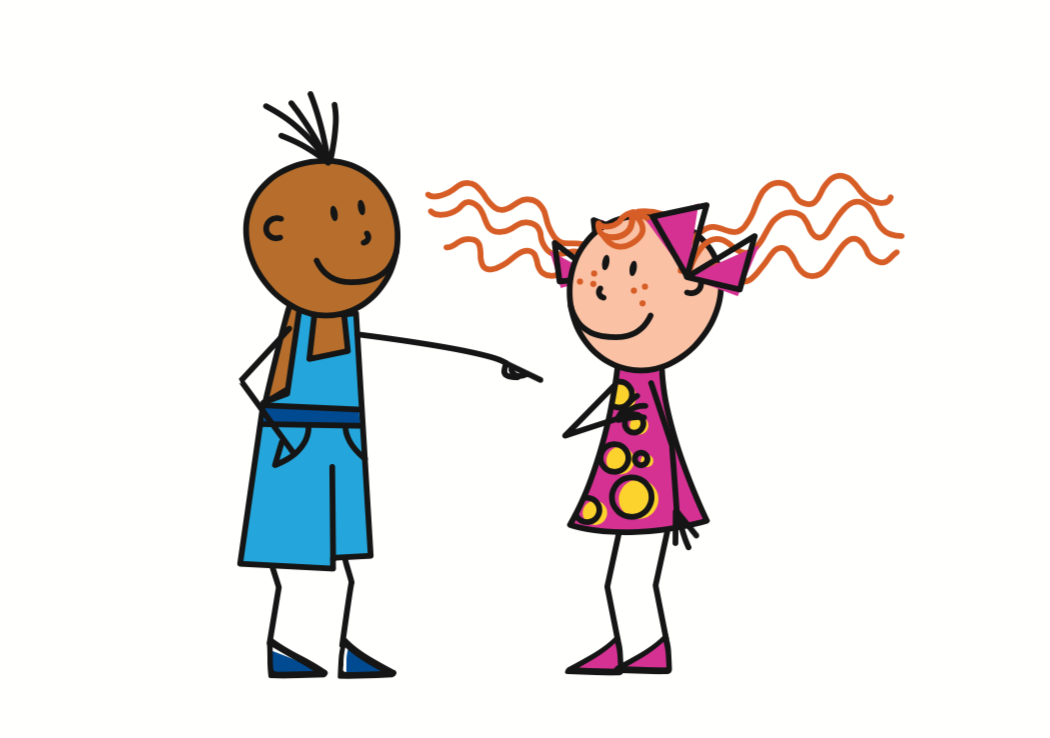 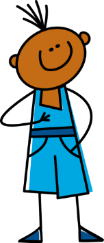 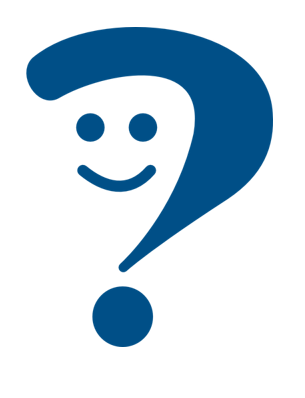 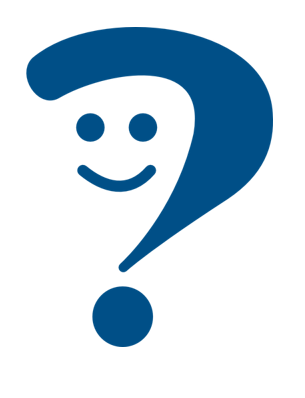 I am
you are
ich bin
du bist
To say ‘we are’ and ‘you (all) are’ use:
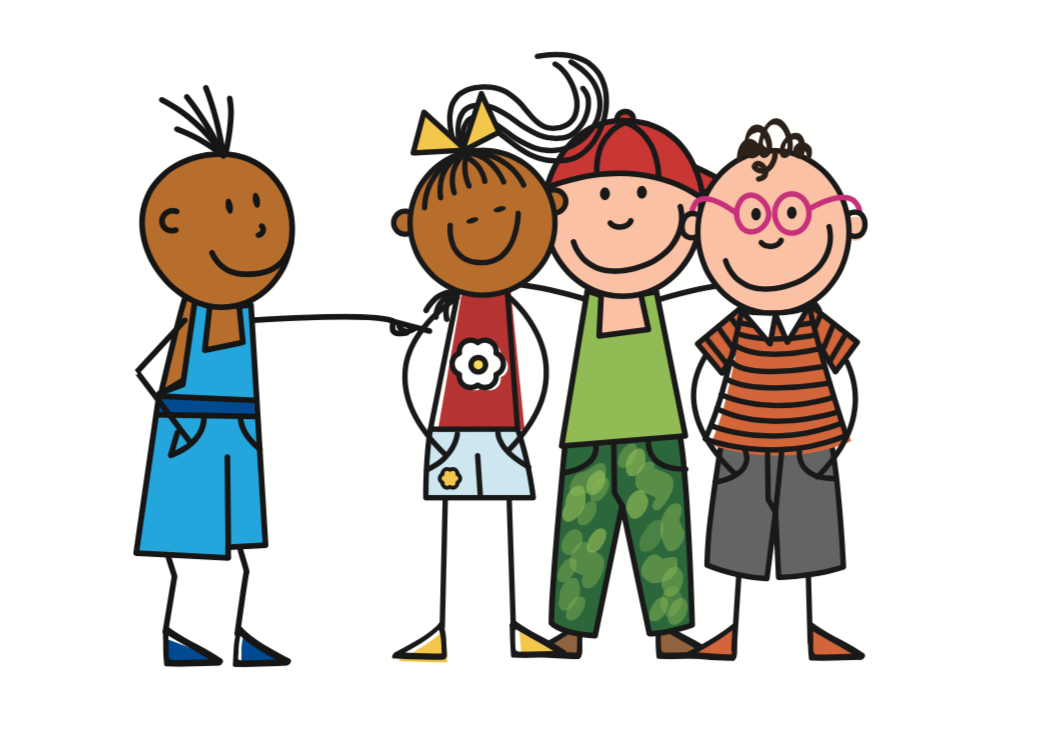 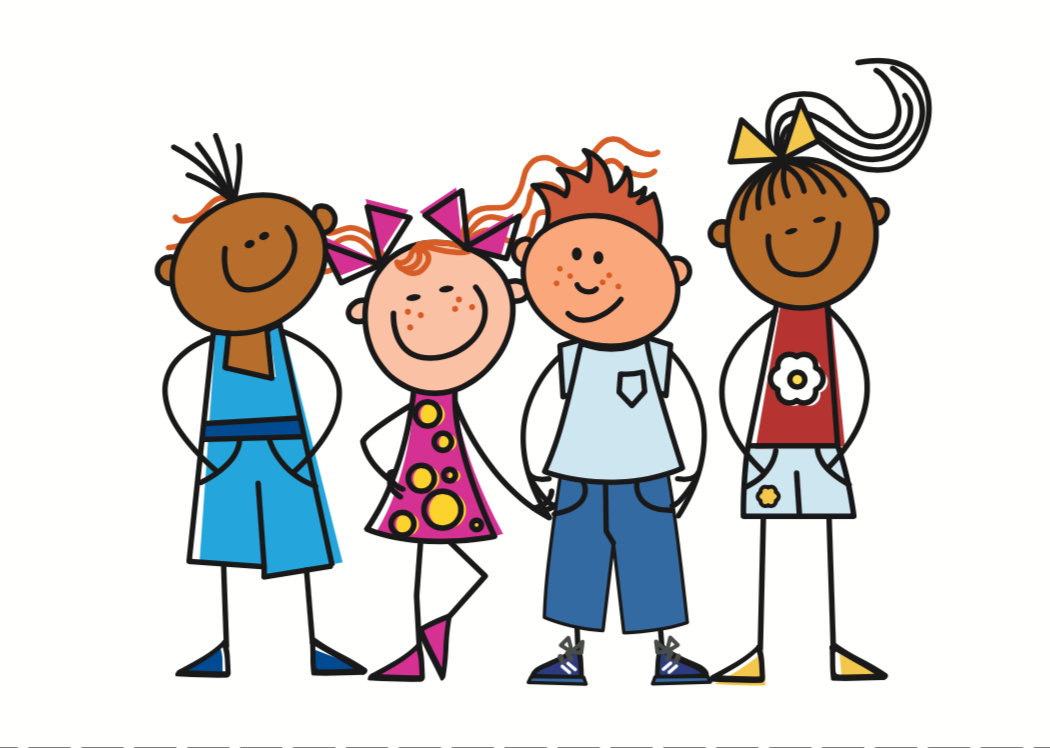 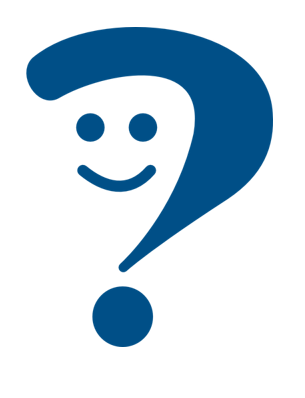 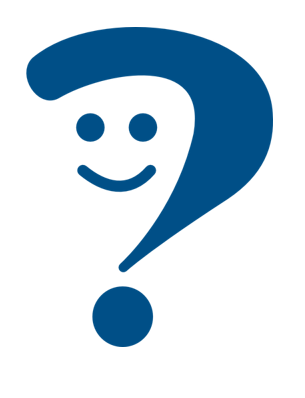 ihr seid
wir sind
you (all) are
we are
Remember that the final ‘d’ in German sounds like ‘t’!
[Speaker Notes: Timing: 2 minutes 

Aim: to remind pupils of the irregular verb sein and introduce wird sind and ihr seid. 

Procedure:
Click to remind pupils of the use and meaning of sein.  
Elicit English translation for the German examples provided line by line. 
Click for callout bubble about pronounciation of final ‘d’. 

Suggestions for gestures to practise verb parts: 
Ich bin – point with one index finger towards selfDu bist – point with one index finger away, pointing to a person in front Wir sind – point towards self with both index fingers
Ihr seid – point away to the front with both index fingers]
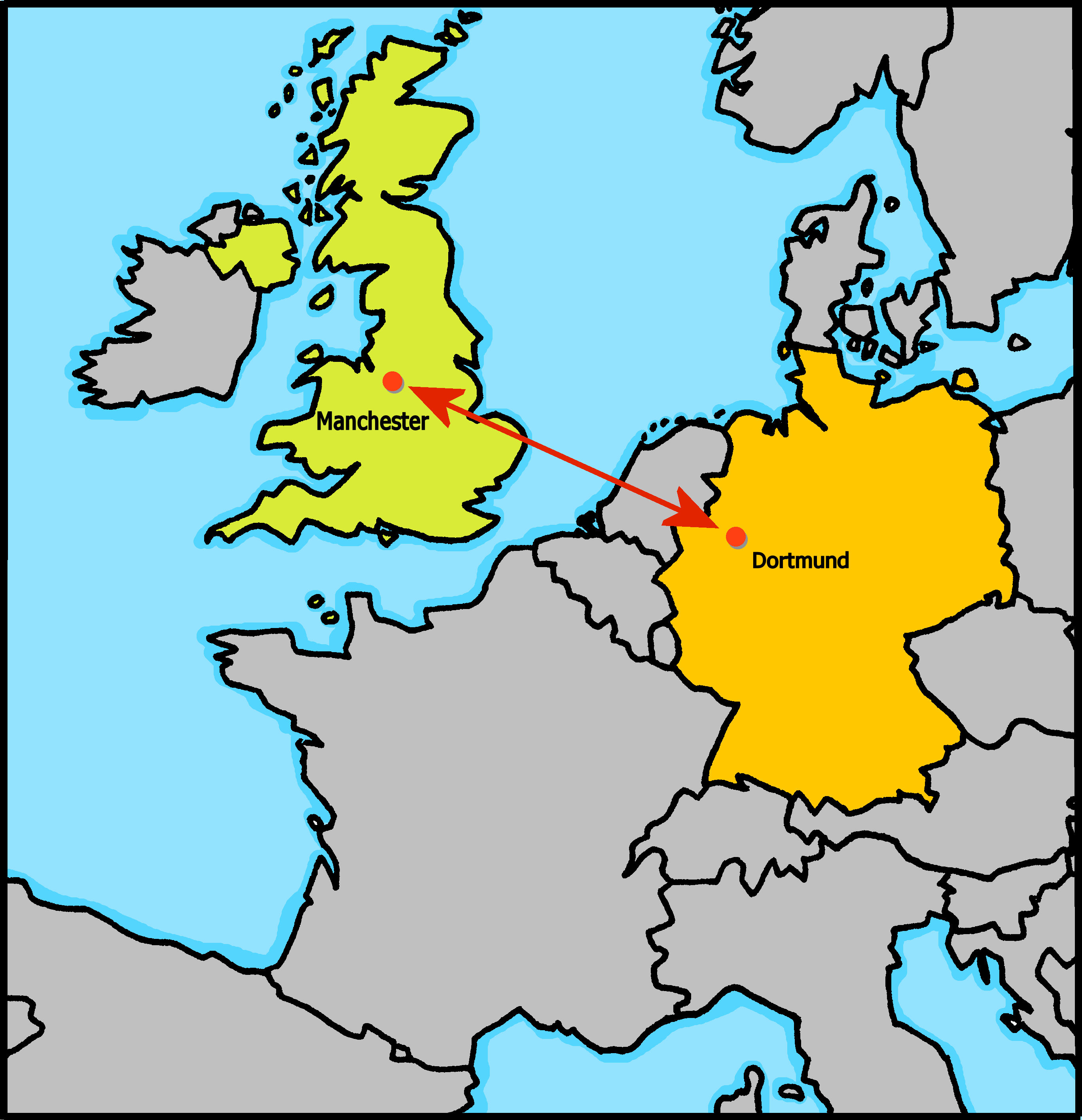 Johanna und Aishas Klasse macht einen Online-Austausch mit Sarah und Rafis Klasse in Manchester, England.
[Speaker Notes: Timing: 30 seconds

Aim: to introduce pupils to the context of many of the activities in this term’s course.
Procedure:
Read the slide title with pupils.
Ensure they understand that there is an online exchange between Johanna and Aisha’s class in Dortmund, Germany and Sarah and Rafi’s class in England.]
Johanna und Aisha haben ein ‘Hallo’ Lied für die Klasse in England.
Follow up 4:
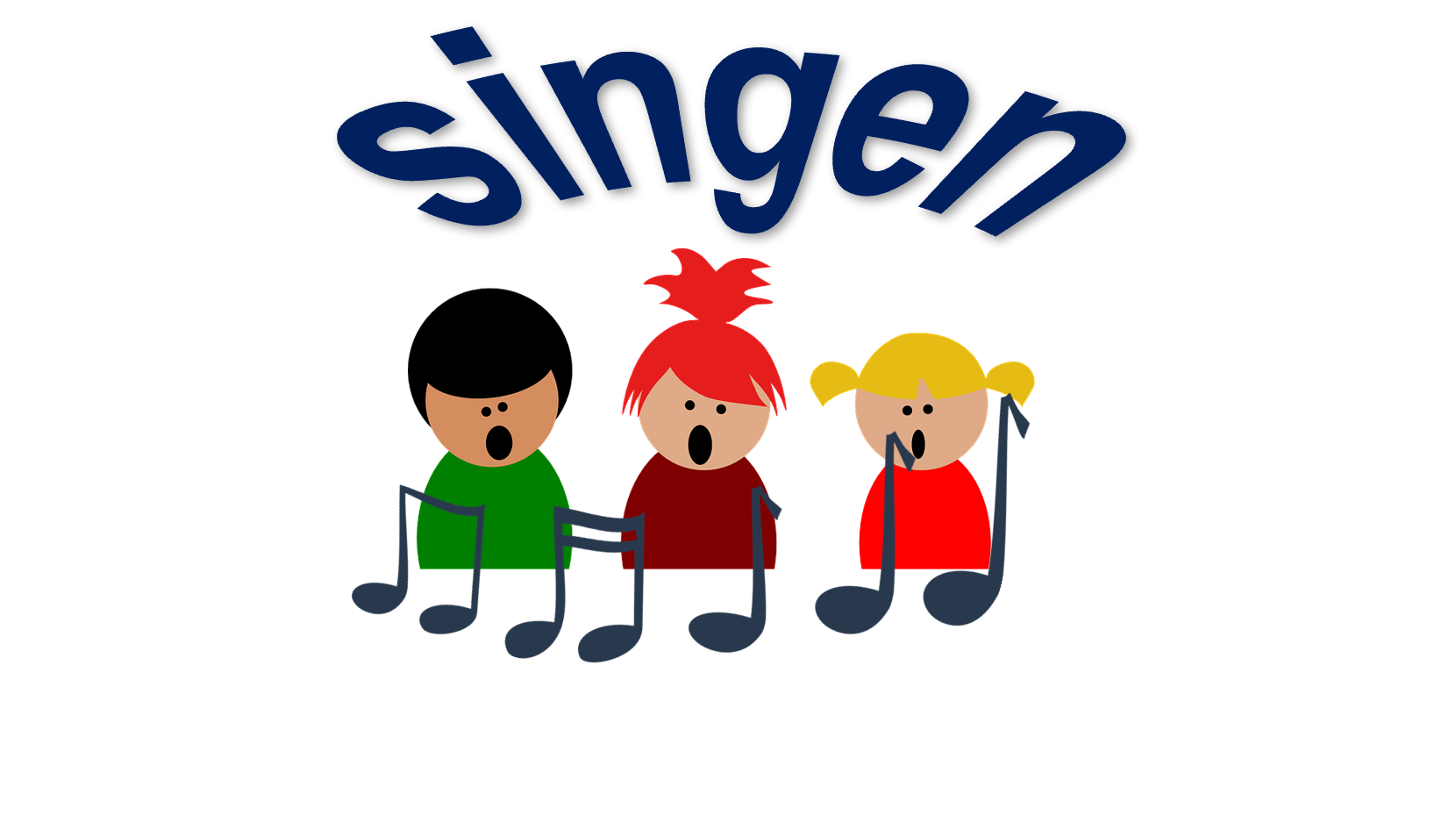 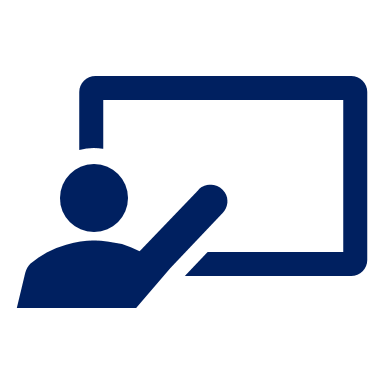 Hör zu und sing mit!
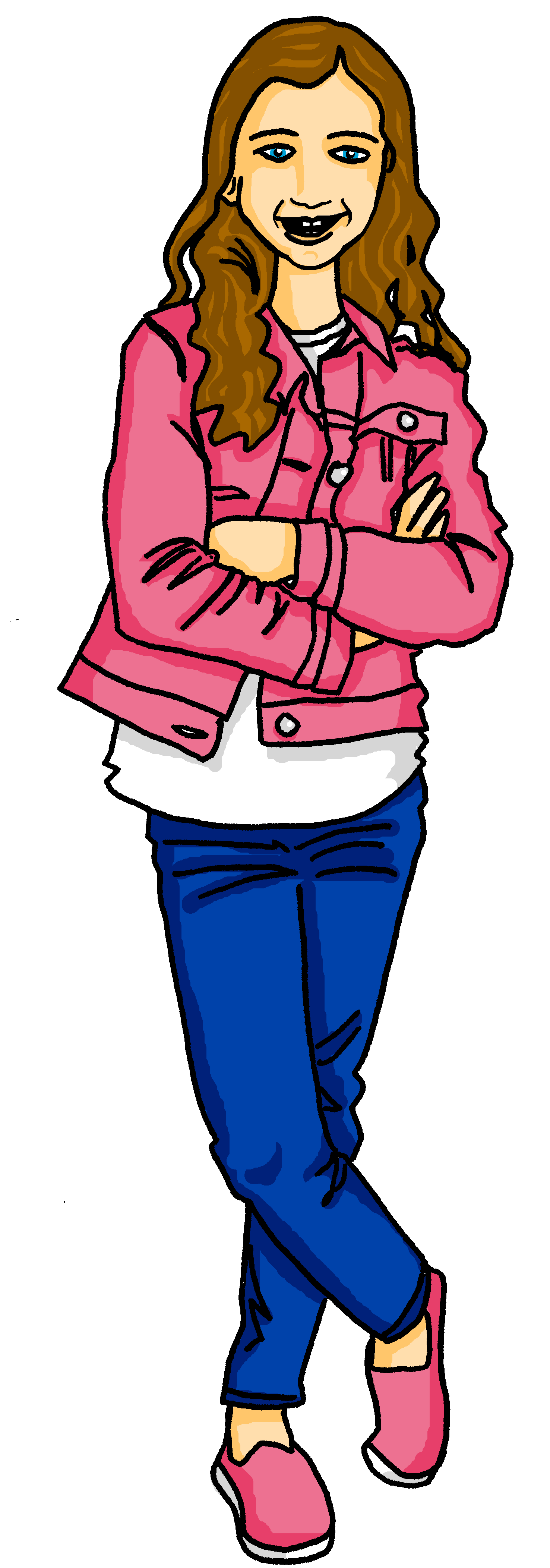 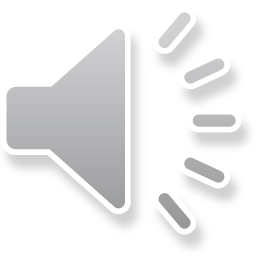 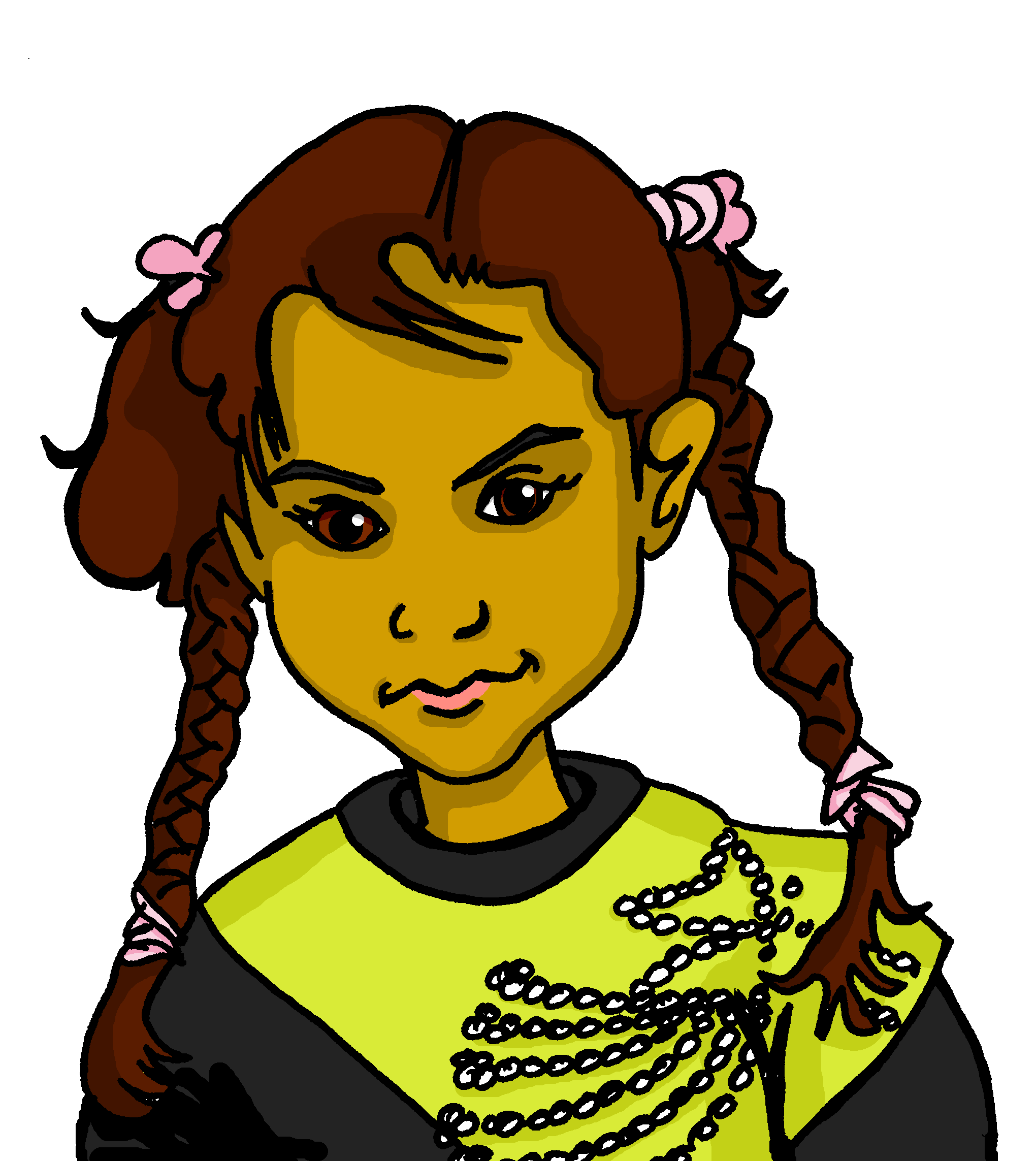 Hallo! Hallo! Guten Tag!Hallo! Hallo! Guten Tag!
Hallo! Wir sind hier,
Hallo! Ihr seid da,Wie schön, nicht wahr? Wunderbar!
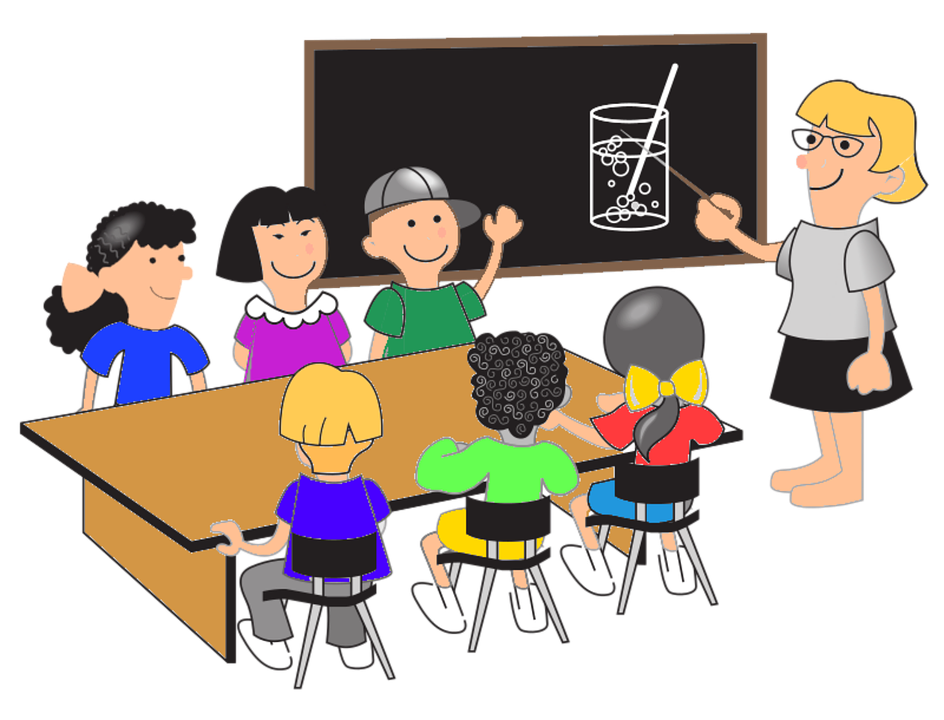 [Speaker Notes: Timing: 2 minutes
Aim: to practise some previously learnt vocabulary in a simple song (to the tune of ‘If you’re happy and you know it’).

Procedure:1. Click to play the audio of the song. Pupils know the song, this is a new verse to practise the new vocabulary. 
Note: Teachers might like to re-use this song as part of their lesson starting routine in future lessons.  Soon pupils will not need to see the words to recall it.]
Es gibt ein Problem mit dem Mikro*!
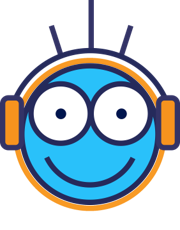 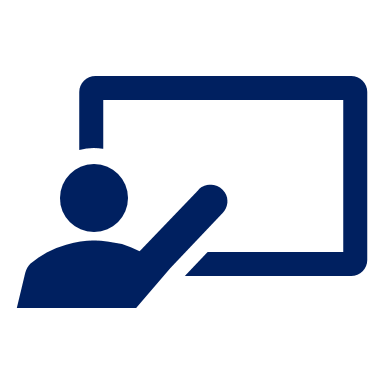 Hör zu. Was sagt Johanna?
hören
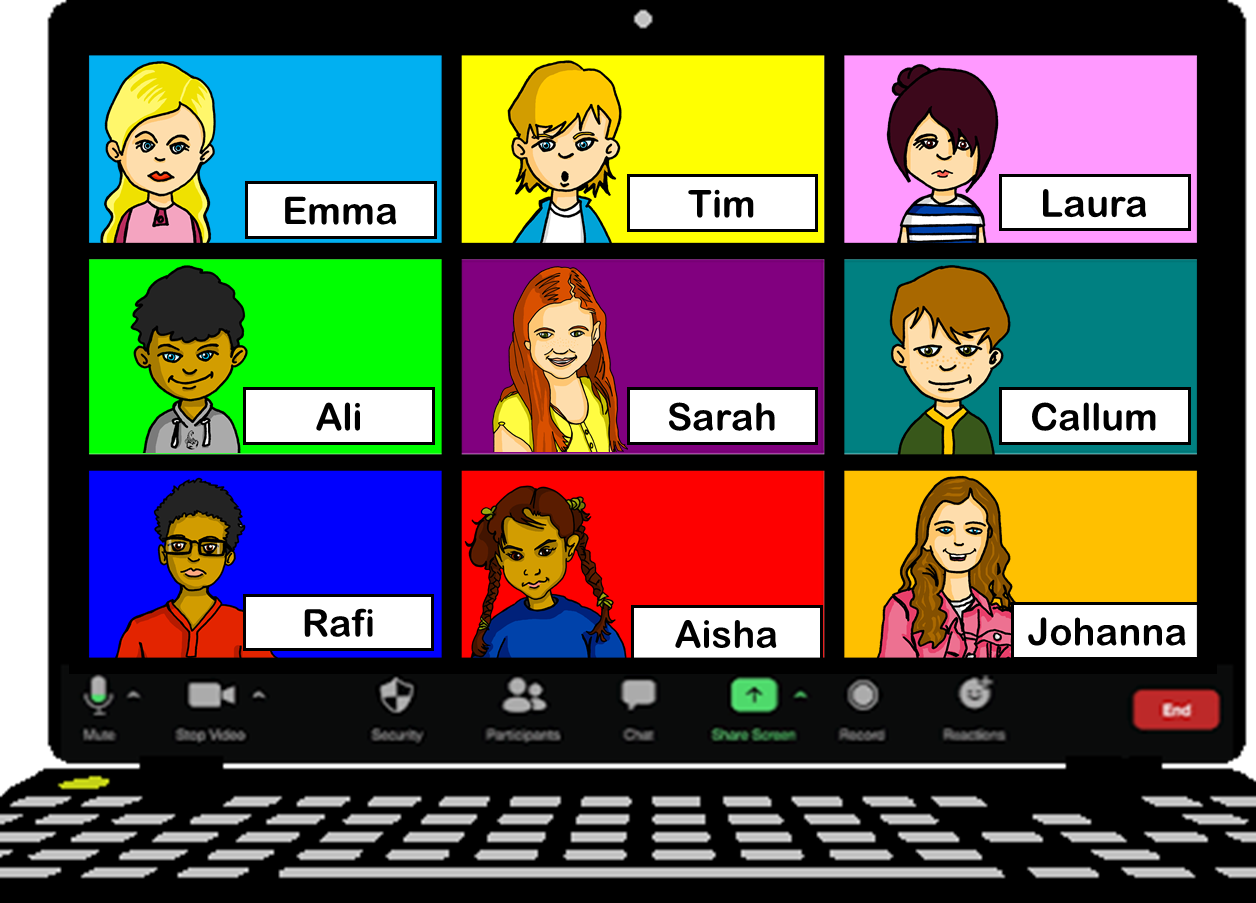 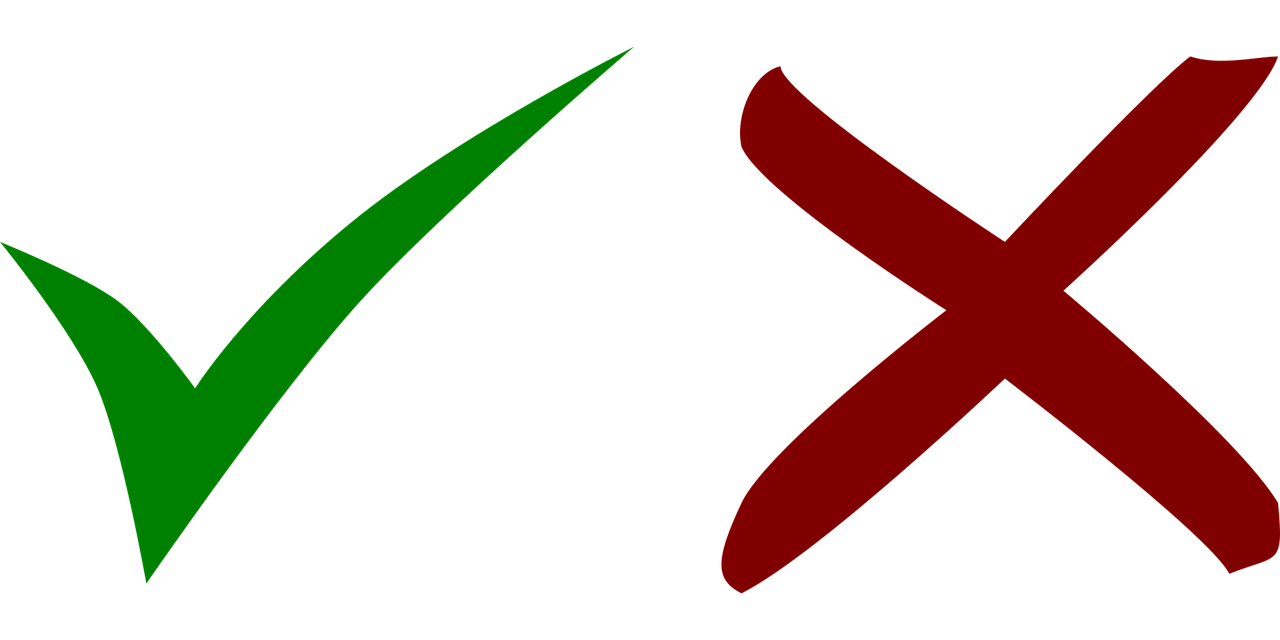 1
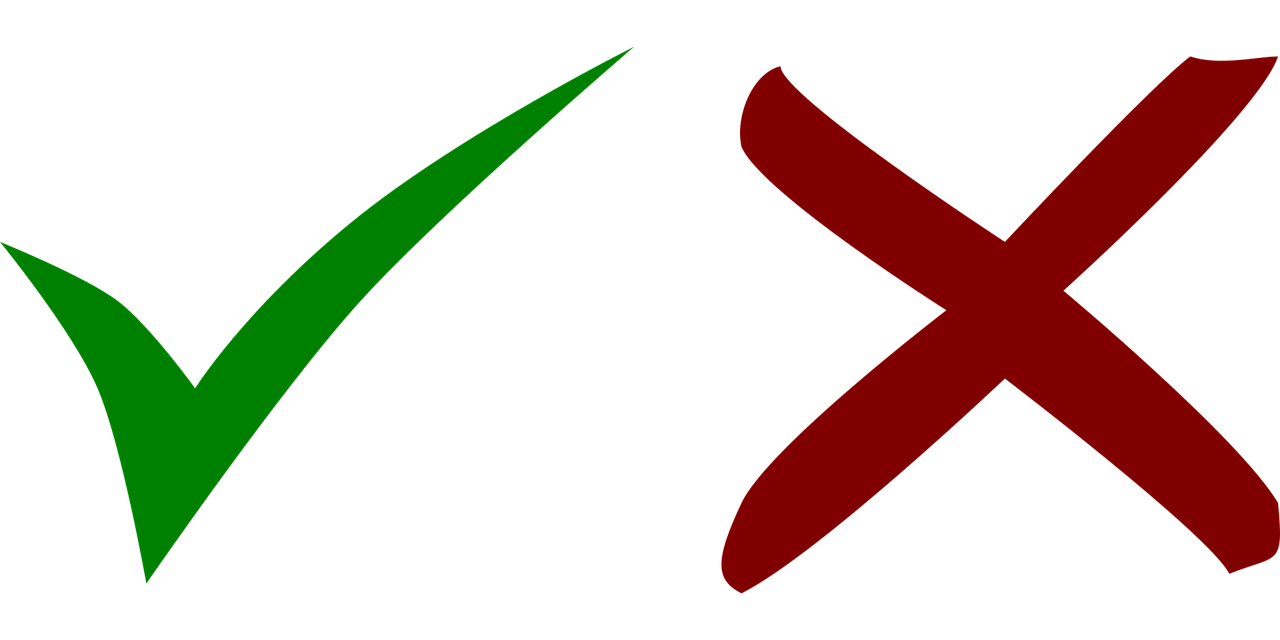 2
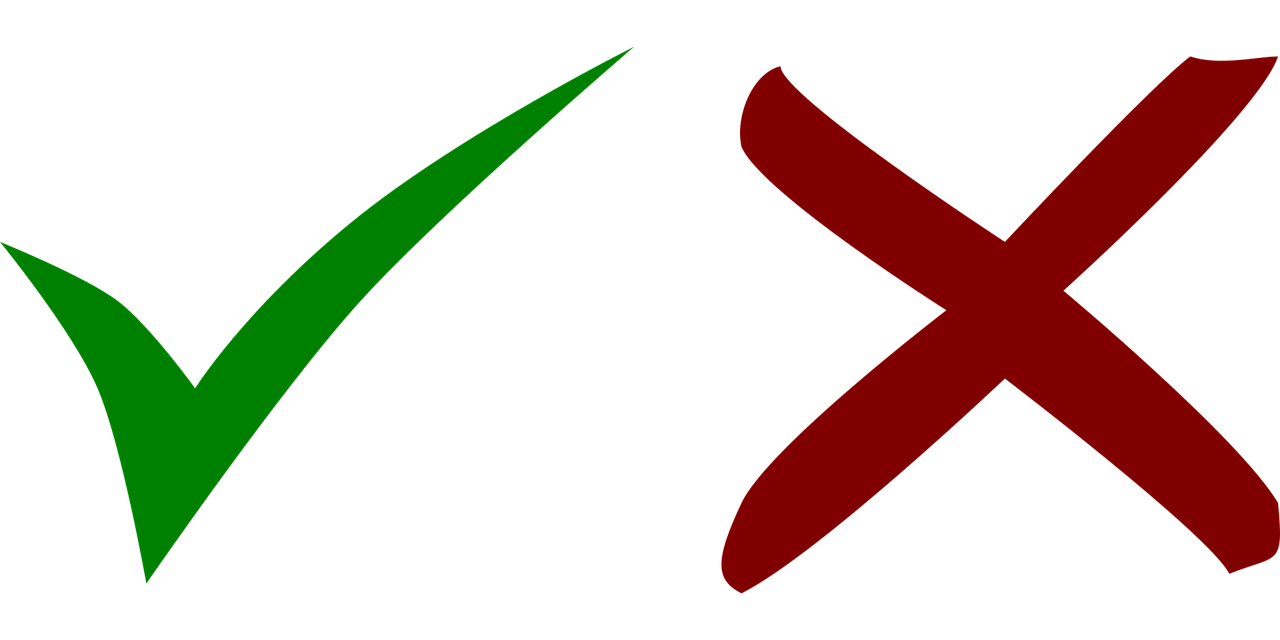 3
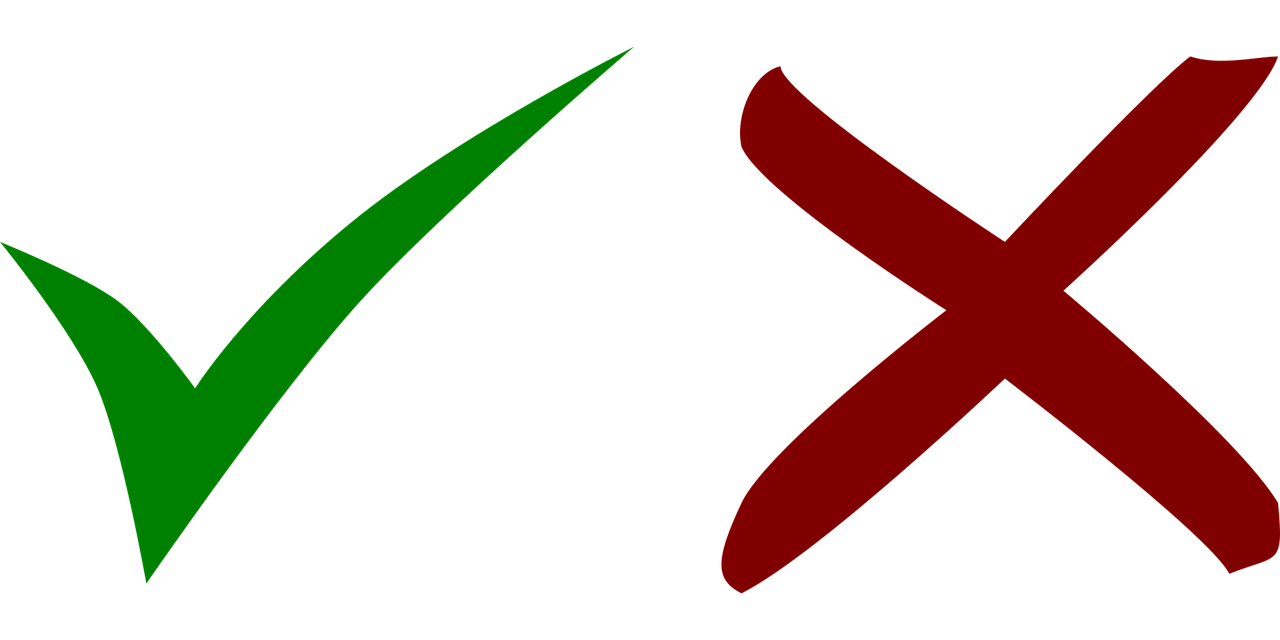 4
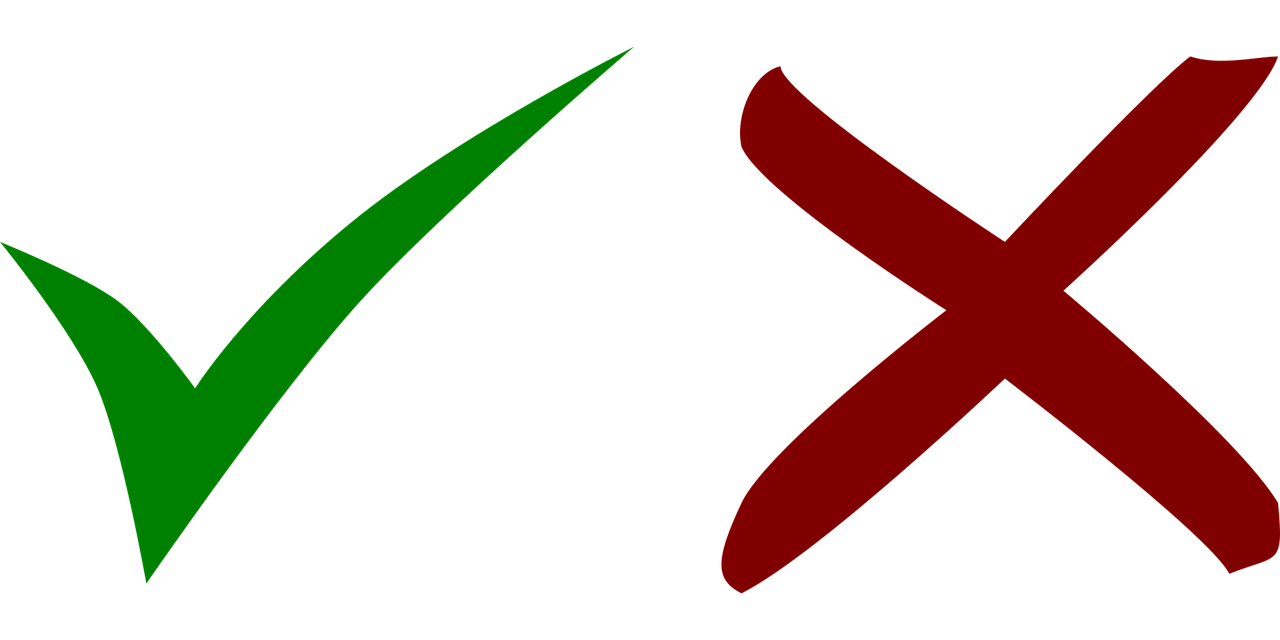 5
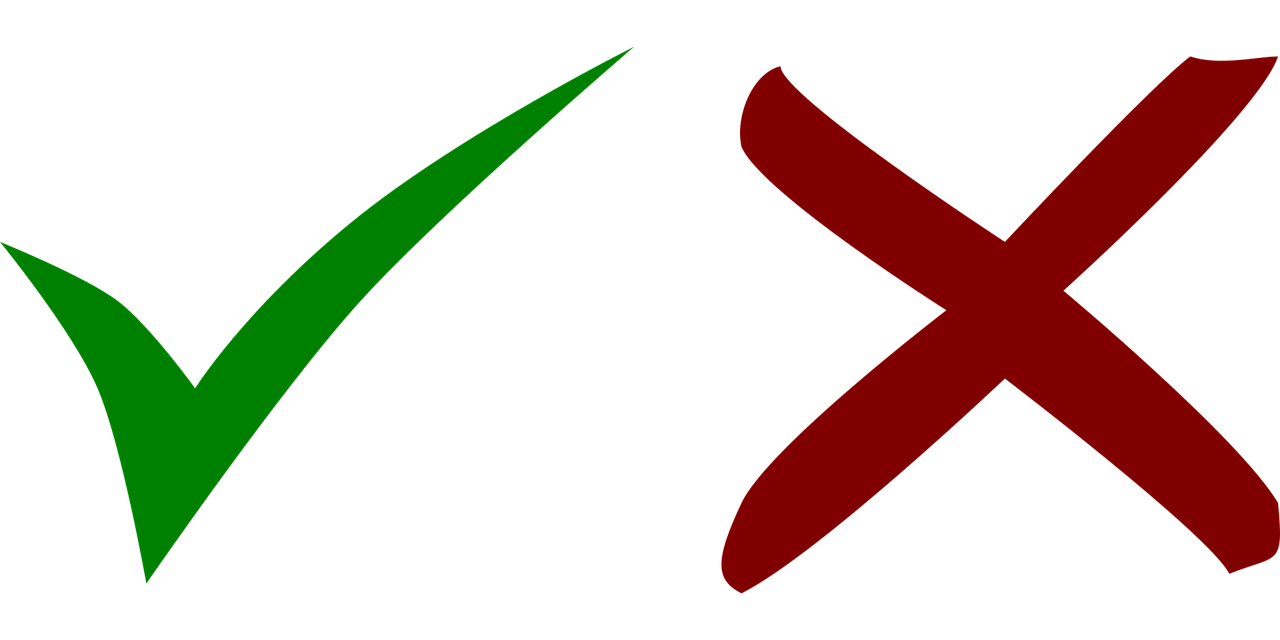 6
das Mikro (informal) - microphone
[Speaker Notes: Timing: 5 minutes

Aim: to practise aural comprehension of two plural forms of sein (to be) – wir sind and ihr seid.

Procedure:
1. Click to listen to sentences without the pronouns wir and ihr.
2. Pupils select wir (we) or ihr (you all).
3. Click to elicit and confirm answers.

Transcript:
[WIr] sind unten rechts.
[Ihr] seid oben links.
[Ihr] seid nett.
[Wir] sind freundlich.
[Wir] sind klein.
[Ihr] seid groß.]
The preposition ‘in’.
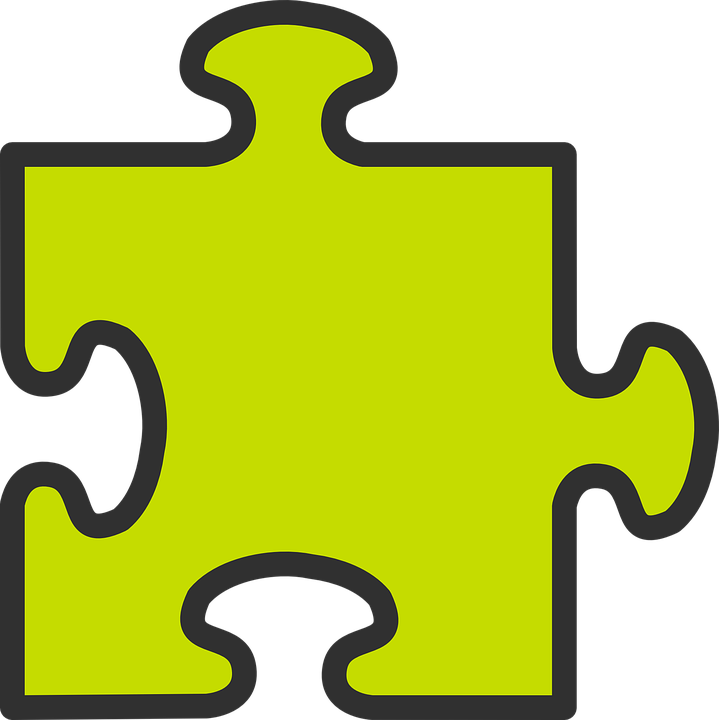 ‘In’ is the same word in English and German:
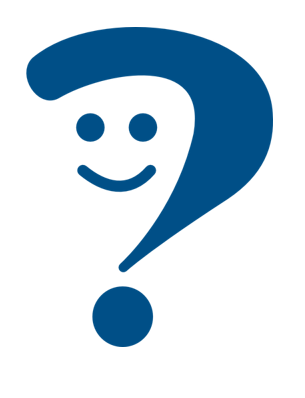 We are in Germany.
Wir sind in Deutschland.
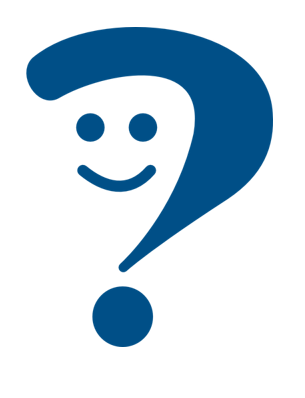 Ihr seid in England.
You (all) are in England.
We shorten ‘in dem‘ to ‘im’.
To say ‘in the’, the words for ‘the’ (der, die, das) change:
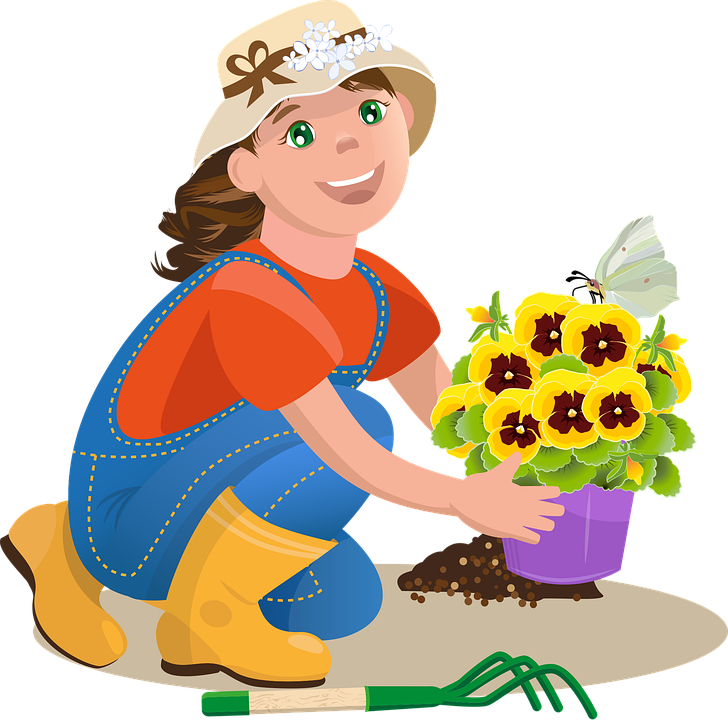 im Garten
in dem Garten
der Garten:
in the garden
im Zimmer
in dem Zimmer
in the room
das Zimmer:
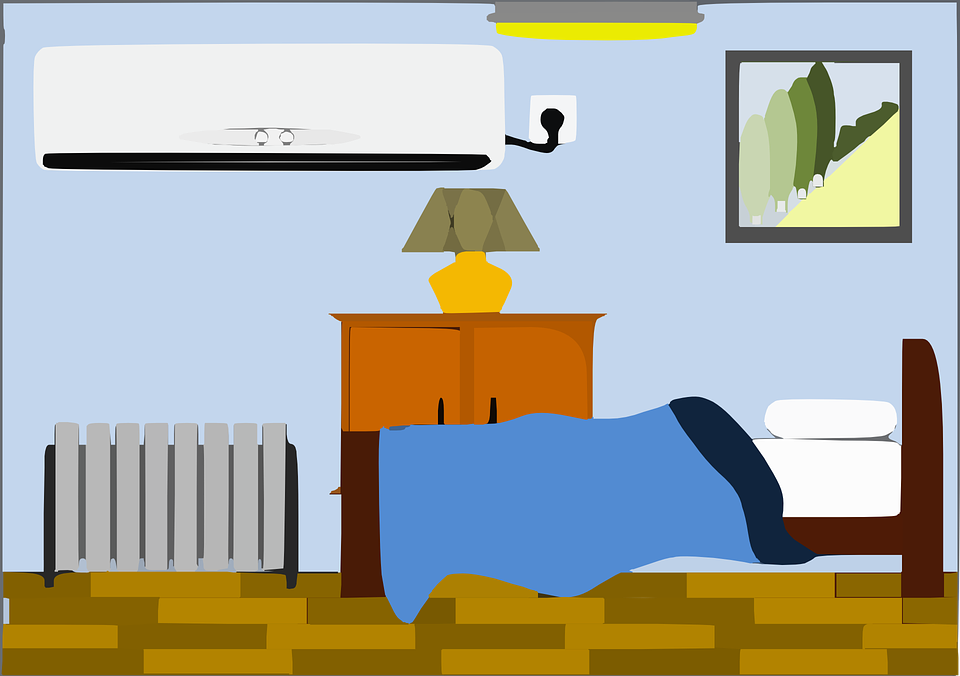 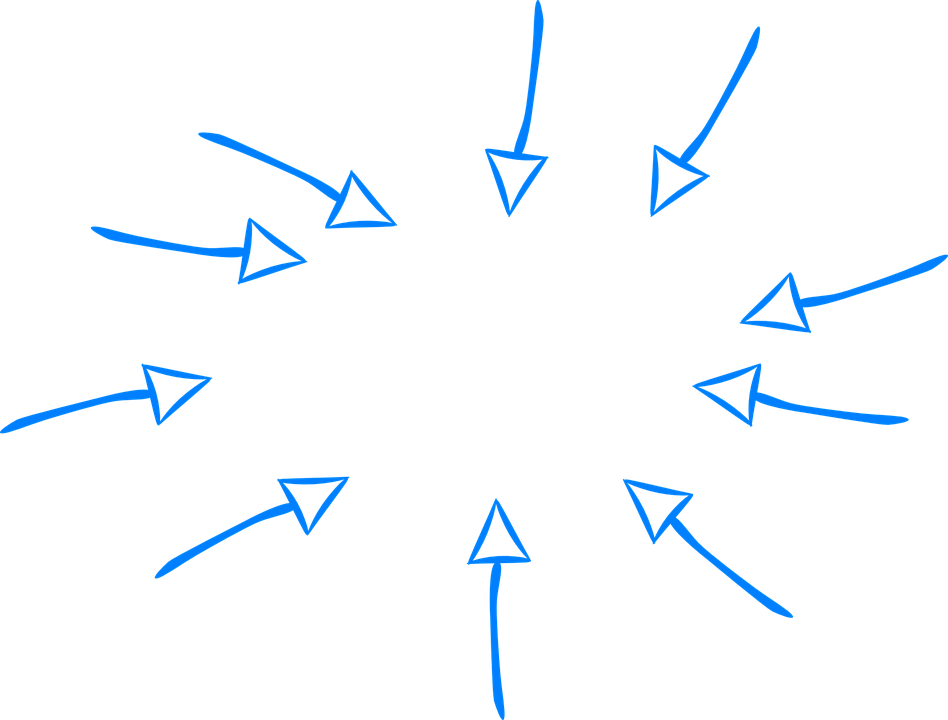 die Mitte:
in the middle
in der Mitte
‘Mitte’ still has feminine gender. Just the article spelling has changed.
[Speaker Notes: Timing: 2 minutes 

Aim: to introduce the preposition ‘in’. 

Procedure:
Click through the animations to present the grammar of ‘in’.]
Das Mikro ist total kaputt*. Die Klassen zeigen* Schulfotos.
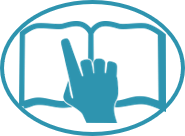 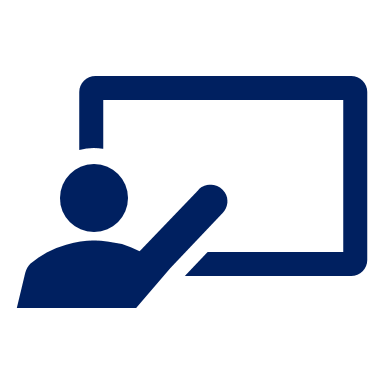 Was schreibt Johanna im Chat?
lesen
kaputt – broken
zeigen – to show
To: everyone

Seid ihr in der Garten | Klasse?
4
To: everyone

Wir sind im Zimmer | Schule.
1
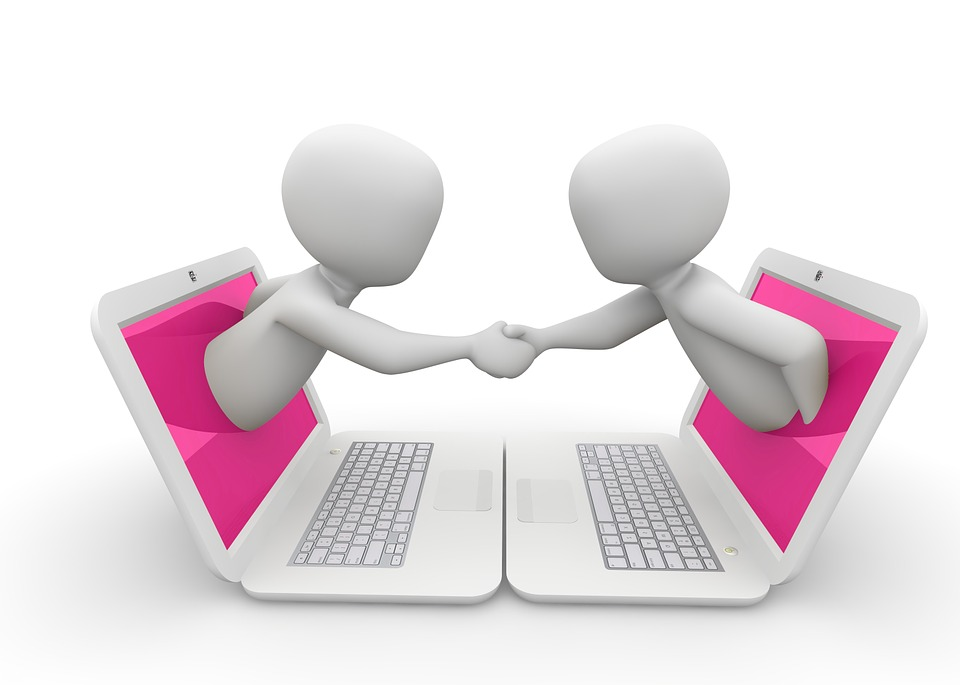 .
To: everyone

Seid ihr im Baum  | Mitte?
To: everyone

Wir sind in der Klasse | Zimmer
2
5
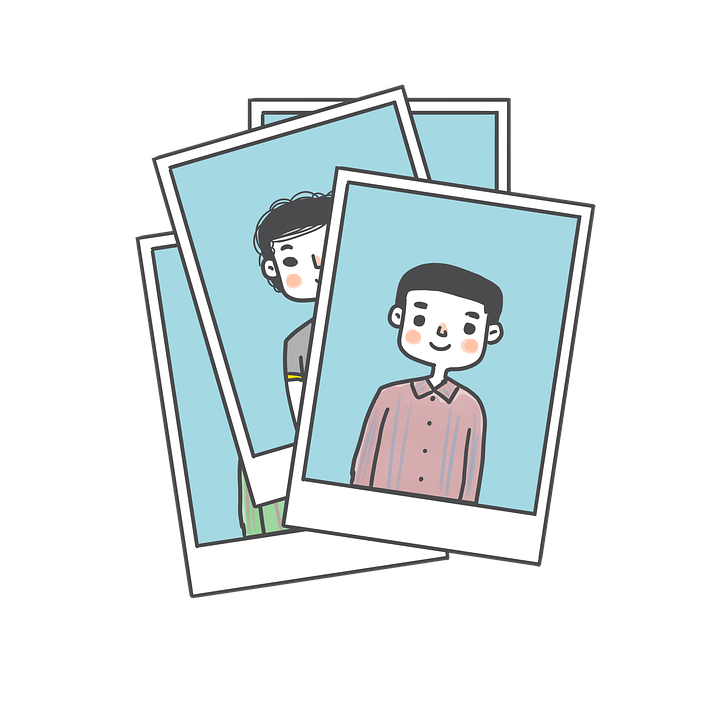 ?
.
To: everyone

Ihr seid im Schule | Garten, nicht wahr?
6
To: everyone

Wir sind hier in der Haus  | Schule.
3
[Speaker Notes: Timing: 8 minutes
Aim: to practise identifying masculine/neuter and feminine nouns after ‘in’ in the written modality.

Procedure:
Explain the scenario.
Pupils identify the correct choice of noun for item one.
Click to block out the incorrect choice and only the correct choice visible. 
Elicit oral translations of each message.


Vocabulary: kaputt [295]  zeigen [136] 
Jones, R.L & Tschirner, E. (2019). A frequency dictionary of German: Core vocabulary for learners. London: Routledge.]
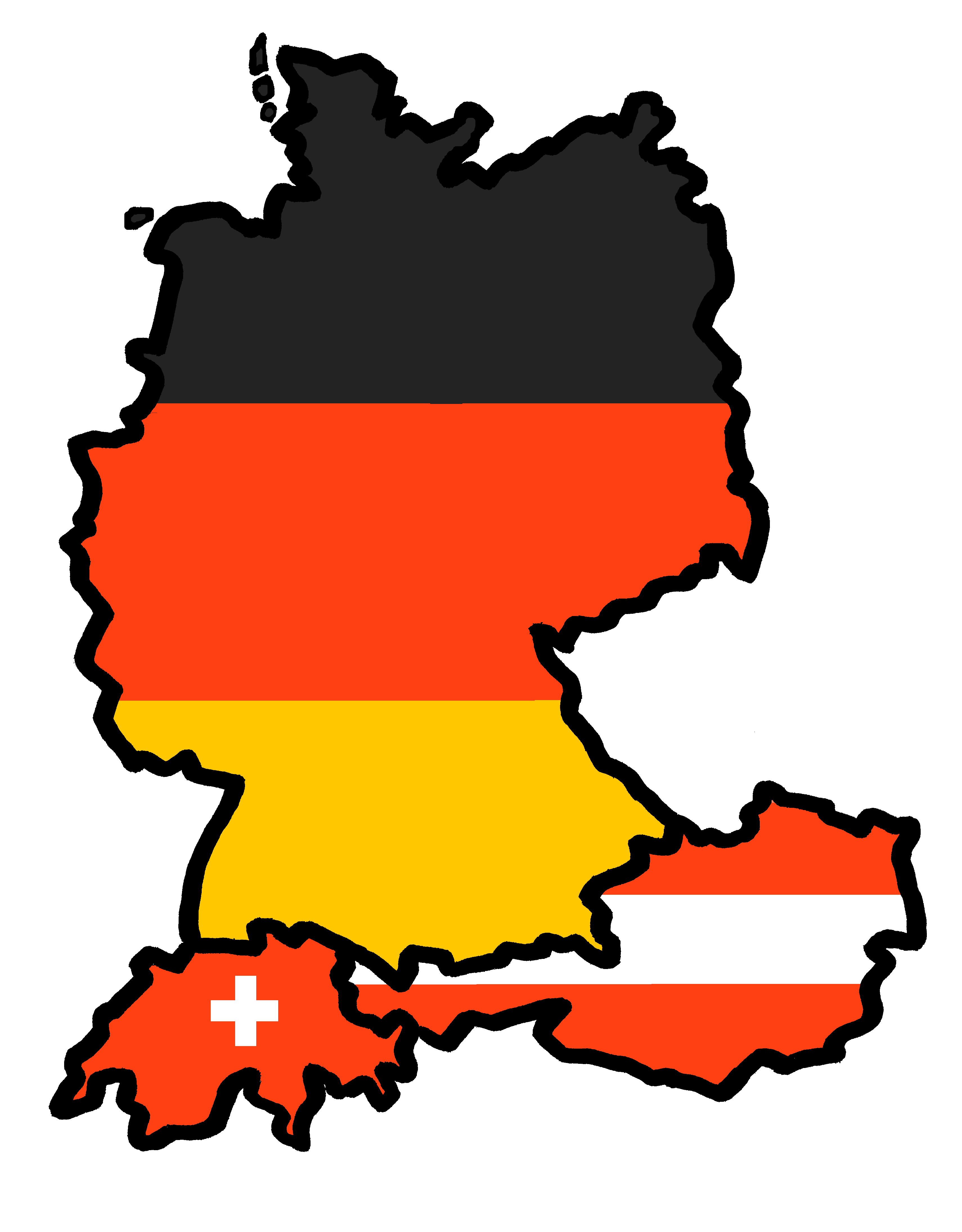 Tschüss!
blau